Towards electron spectroscopy on a FAST ion beam at FLASH
Marko Förstel
Max-Planck-Institut für Plasmaphysik / für Kernphysik
AG Hergenhahn: U. Hergenhahn, M. Mucke, T. Arion, T. Lischke, H.-P. Rust, A. Bradshaw
Introduction
Overview of talk

The TIFF facility at FLASH
Ion fragment spectroscopy

Extension of TIFF and first experiments at FLASH
add electron spectroscopy

Experiments and tests at BESSY (introducing two)

New experiments and tests at TIFF 

Planned experiments at FLASH
2
Mag. bottle electron spectroscopy on an ion beam at FLASH	  Heidelberg 2010
[Speaker Notes: Divide talk into 4 main sections

Starting point (TIFF) possible experiments (ion fragmentation on a fast beam -> neutral detection coinc measurements)

 experimente at flash (TIFF and new spectrometer TIFF jr.)

Tests at BESSY and 2 experiments

New tests at TIFF using a fast ion beam]
TIFF at FLASH
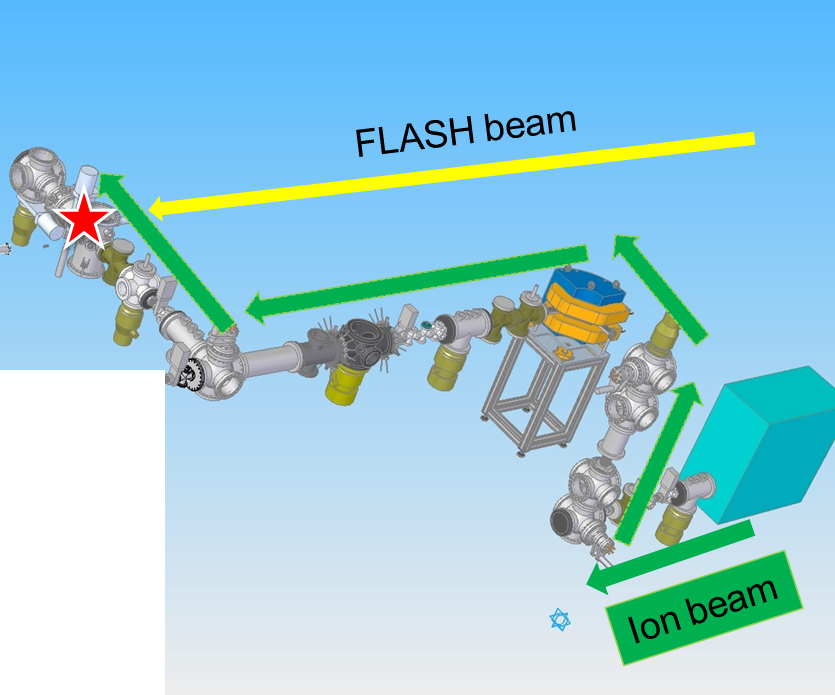 TIFF at FLASH
Mass selected targets

Fragment spectroscopy

Wide range of species which are otherwise not accessible 

Fast beam -> neutral detection
3
Mag. bottle electron spectroscopy on an ion beam at FLASH	  Heidelberg 2010
05.02.2014
[Speaker Notes: TIFF makes fragment spectroscopy (WOLF PEDERSEN) already delivered nice results


Mass selected targets of a wide range of species which are not accessible in gas phase measurements


Neutrals detection because fast beam]
Extension of TIFF at FLASH with an electron spectrometer
TIFF at FLASH
TIFF Jr. and ESPEC
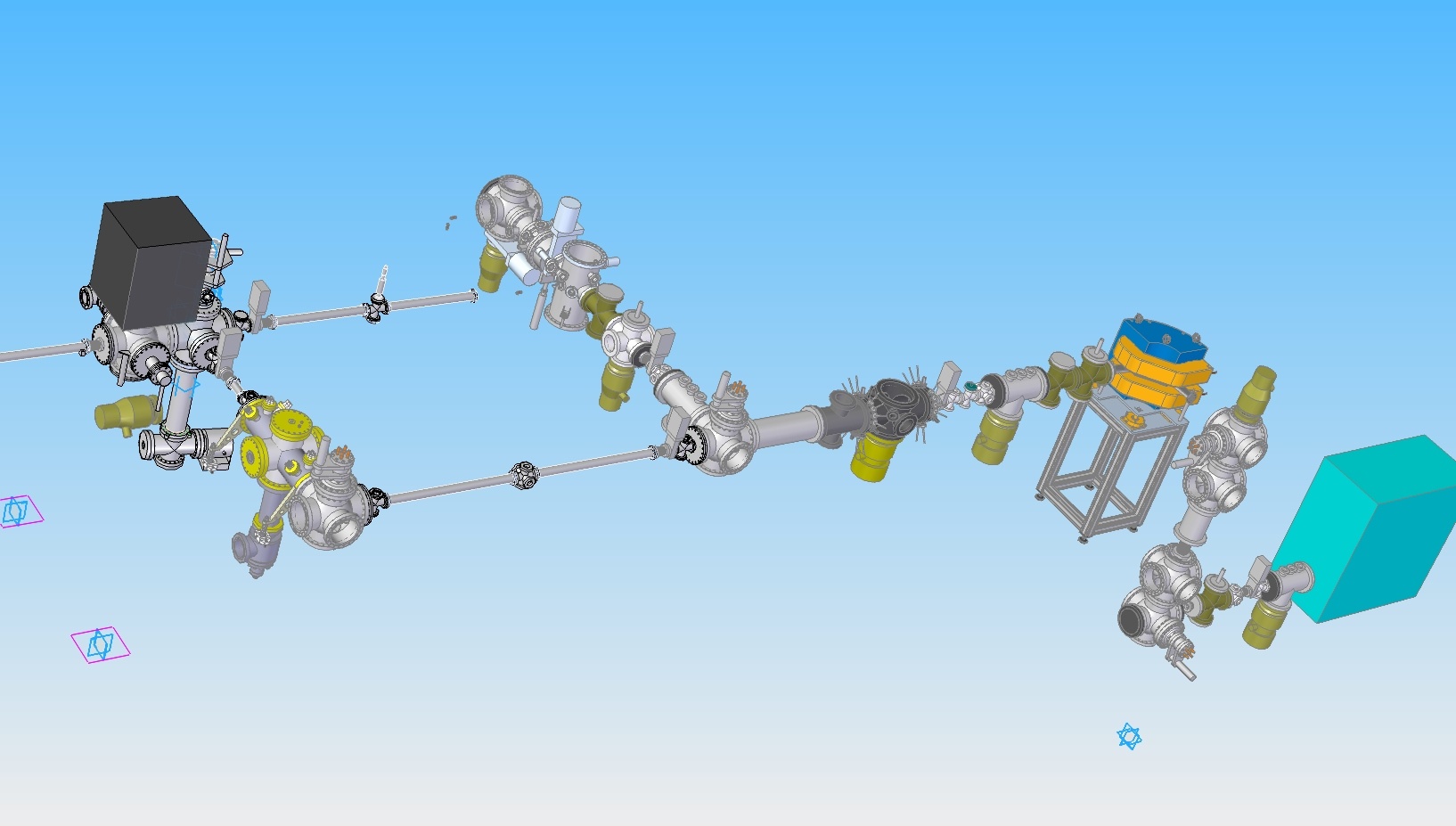 FLASH beam
add electron spectroscopy to existing setup

Switching of ion beam allows 
two experiments on the same target
Ion beam
4
Mag. bottle electron spectroscopy on an ion beam at FLASH	  Heidelberg 2010
05.02.2014
[Speaker Notes: Extension build in coop with mpik

Electron spectroscopy 

In cooperation with MPIK Added new electron spectrometer and TIFF. 

 new spectrometer planned at first IZ also]
Extension of TIFF with an electron spectrometer
Alignment and comissioning of new setup in Hamburg

Achieved transmission of ions through TIFF jr. of about 80 % 

Pressure in interaction chamber at about  < 2*10-10 mBars (using MPIK bakeout computer)
5
05.02.2014
Mag. bottle electron spectroscopy on an ion beam at FLASH	  Heidelberg 2010
The electron spectrometer
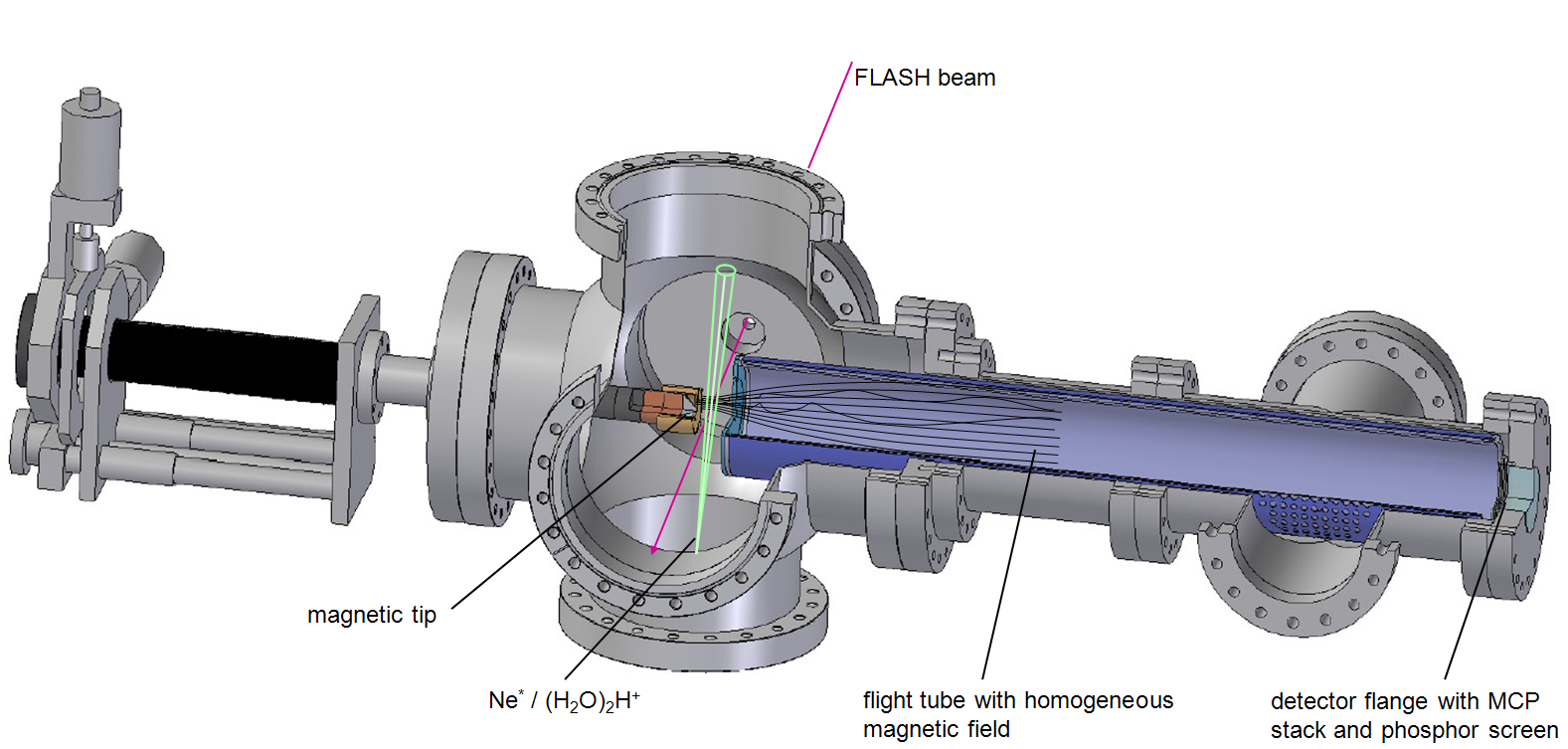 05.02.2014
6
Mag. bottle electron spectroscopy on an ion beam at FLASH	  Heidelberg 2010
[Speaker Notes: -> überleitung zur electron interaction zone especially…

-> based on already existing spectrometers…]
The electron spectrometer
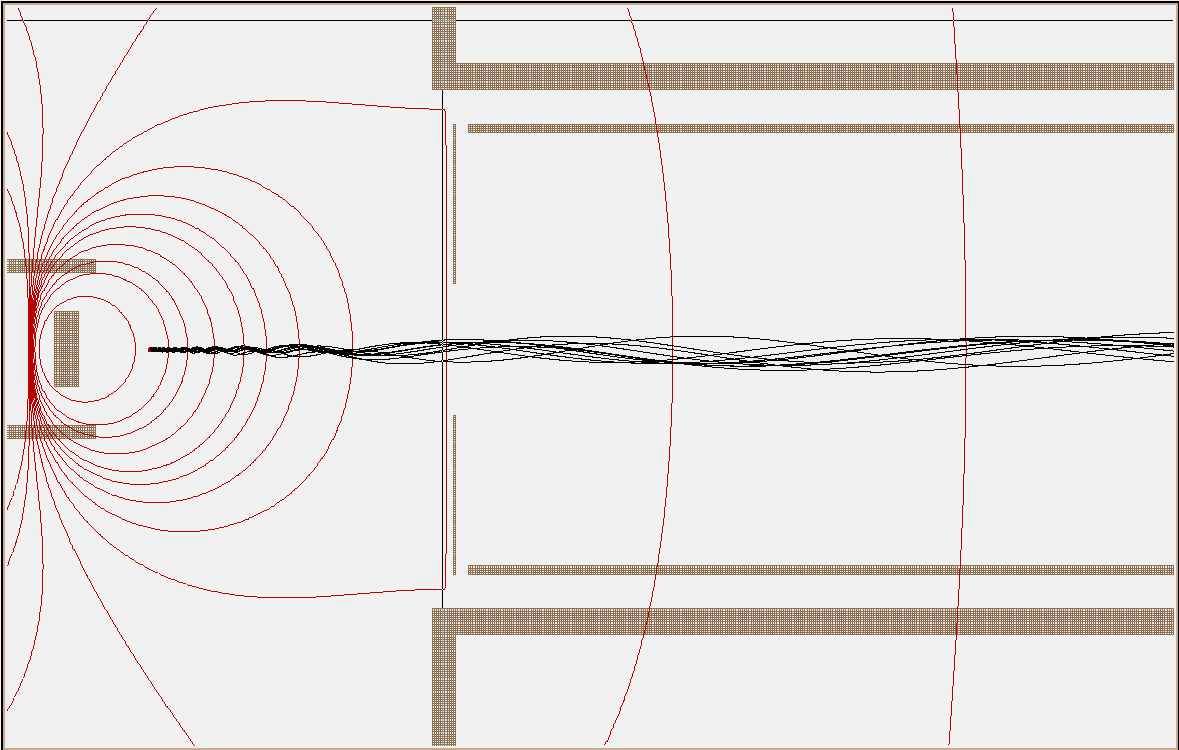 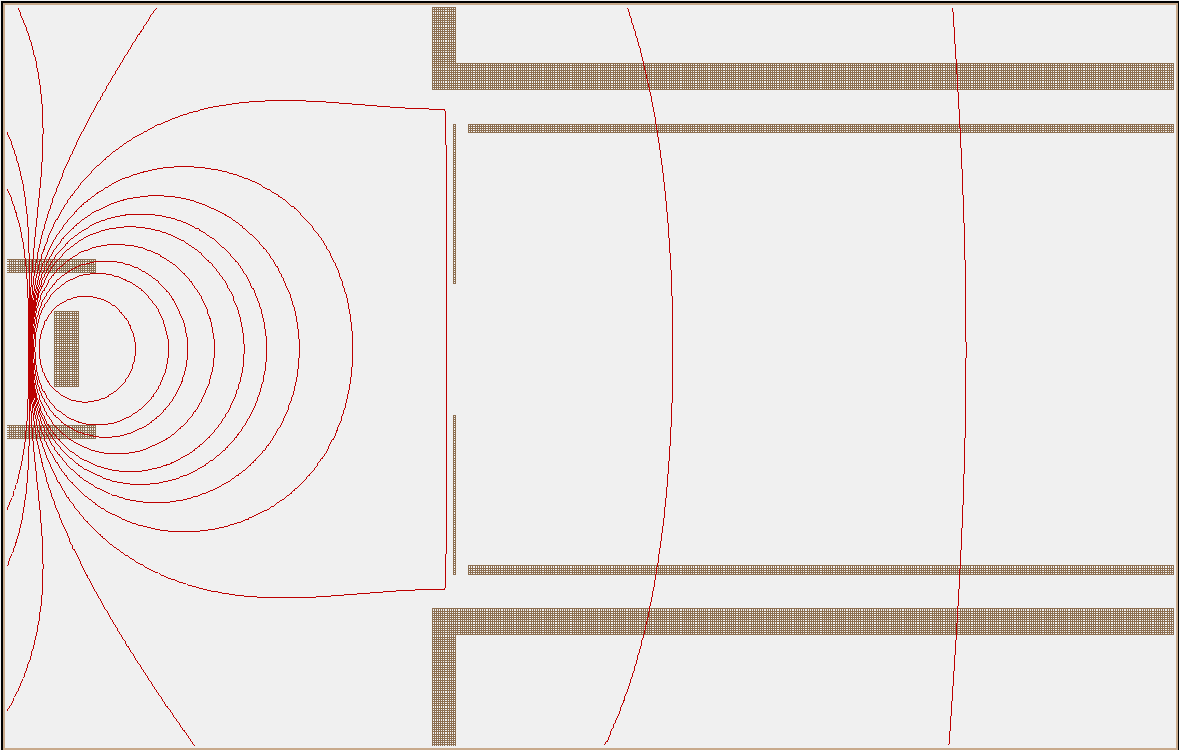 ion beam 
)
drifttube
FLASH
to detector
aperture
electron trajectories
magnet tip
magentic field lines perpendicular to drawn lines
7
Mag. bottle electron spectroscopy on an ion beam at FLASH	  Heidelberg 2010
05.02.2014
[Speaker Notes: -> picture sideways

 Coltrims comparison: coltrims – allows calculation of trajectories -> momentum

-> bottle doesnt but:

-> higher energy electrons detectable (up to 1keV)

-> better resolution (E/dE = 20)]
First experiments at  FLASH
Parameters for FLASH experiment
Assuming:
Integrated photon flux = 1.03 *1014 /s
Size interaction region = 0.43 cm3
05.02.2014
8
Mag. bottle electron spectroscopy on an ion beam at FLASH	  Heidelberg 2010
First experiments at  FLASH
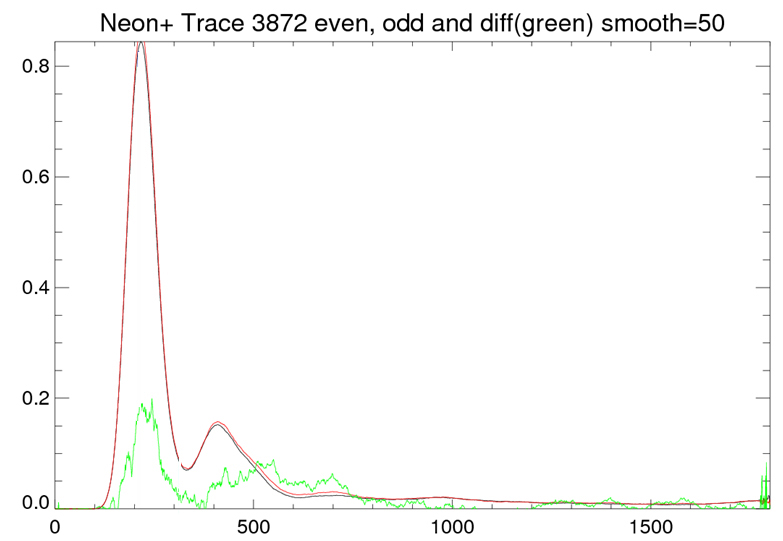 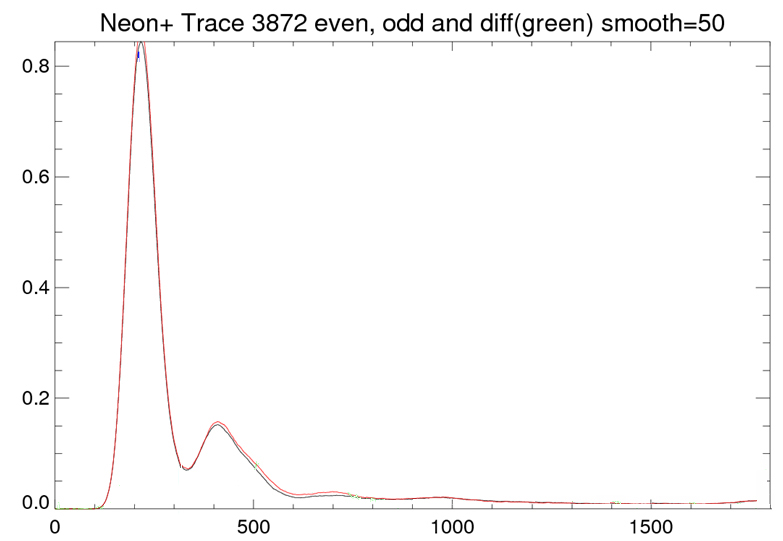 hv = 92 eV

Ne+ -> Ne2+


Black line = ion beam off
Red line = ion beam on
counts / arb. u.
green - difference
t.o.f. / channel #
9
Mag. bottle electron spectroscopy on an ion beam at FLASH	  Heidelberg 2010
First experiments at  FLASH
Neon+ ionization
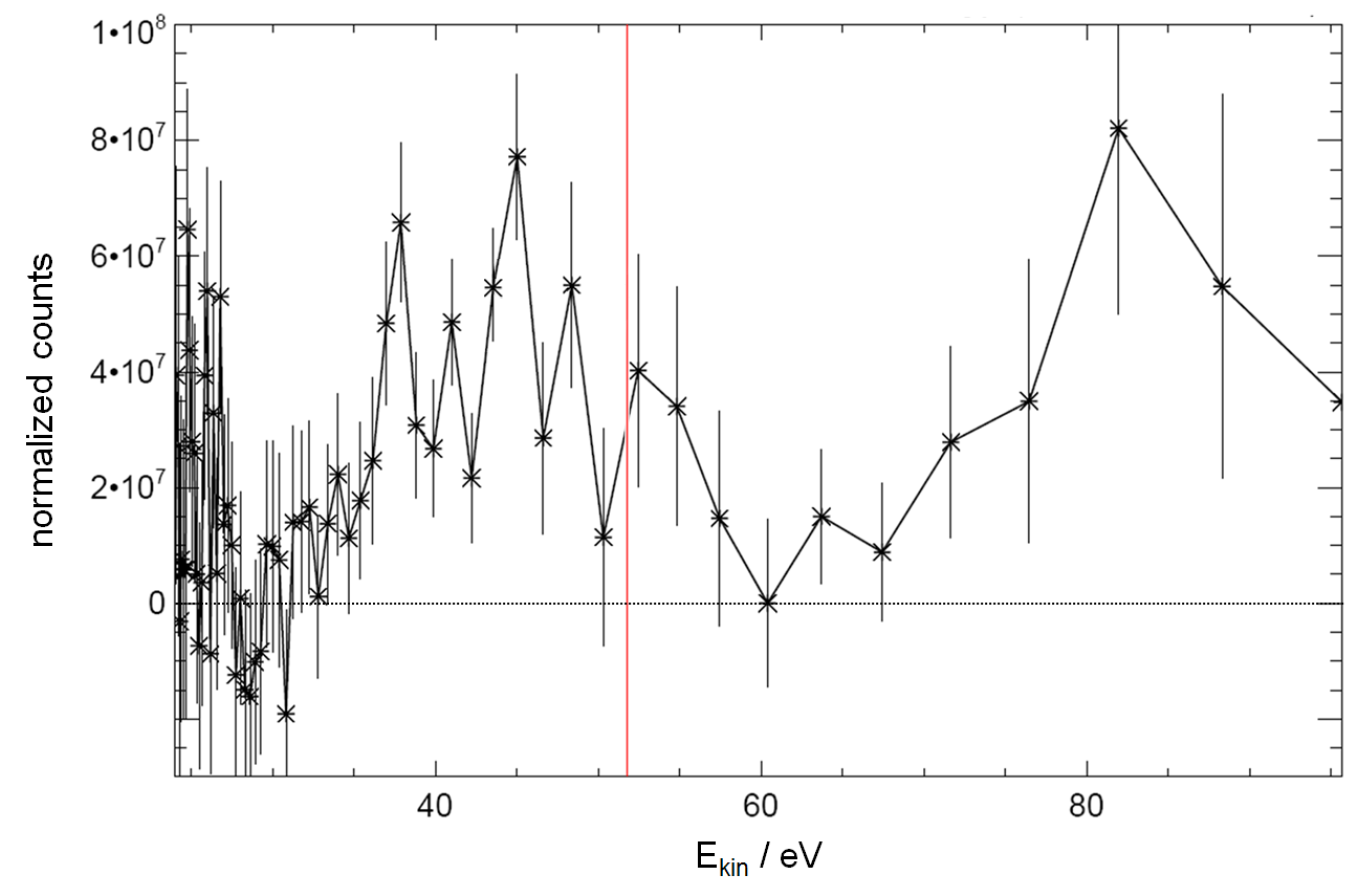 Count rate 1 Hz
	(47 expected)


First three doubly ionized states are seen
10
Mag. bottle electron spectroscopy on an ion beam at FLASH	  Heidelberg 2010
[Speaker Notes: subtracted. In an acquisition time of 1200 s we have recorded roughly 1200 events from the ion
beam. At kinetic energies between approx. 45 to 52 eV, the signal from ionization into the first
three doubly ionized states of Ne is expected. Figure 2 shows significant structure in this energy
region. The signal at higher kinetic energies was identified as FLASH ionization of residual water
desorbed from apparatus parts by the ion beam.
Figure 2: Electron spectra from a Ne+ ion beam recorded with a magnetic bottle spectrometer at FLASH (h
= 92 eV). The red line shows the expected kinetic energy for photoelectrons from ionization into the Ne2+
ground state.
-> hv = 92 eV

-> measured 0.5Hz (instead of two)]
First experiments at  FLASH - conclusions
Fragment spectroscopy successfull (TIFF IZ) 

Feasibility in principle shown

Considerable improvements needed
Beam overlap and alignment procedure
Mag. bottle energy resolution 
Vacuum improvements
11
Mag. bottle electron spectroscopy on an ion beam at FLASH	  Heidelberg 2010
Experiments and tests at BESSY – a new spectrometer
Make new bottle and characterize it at BESSY…
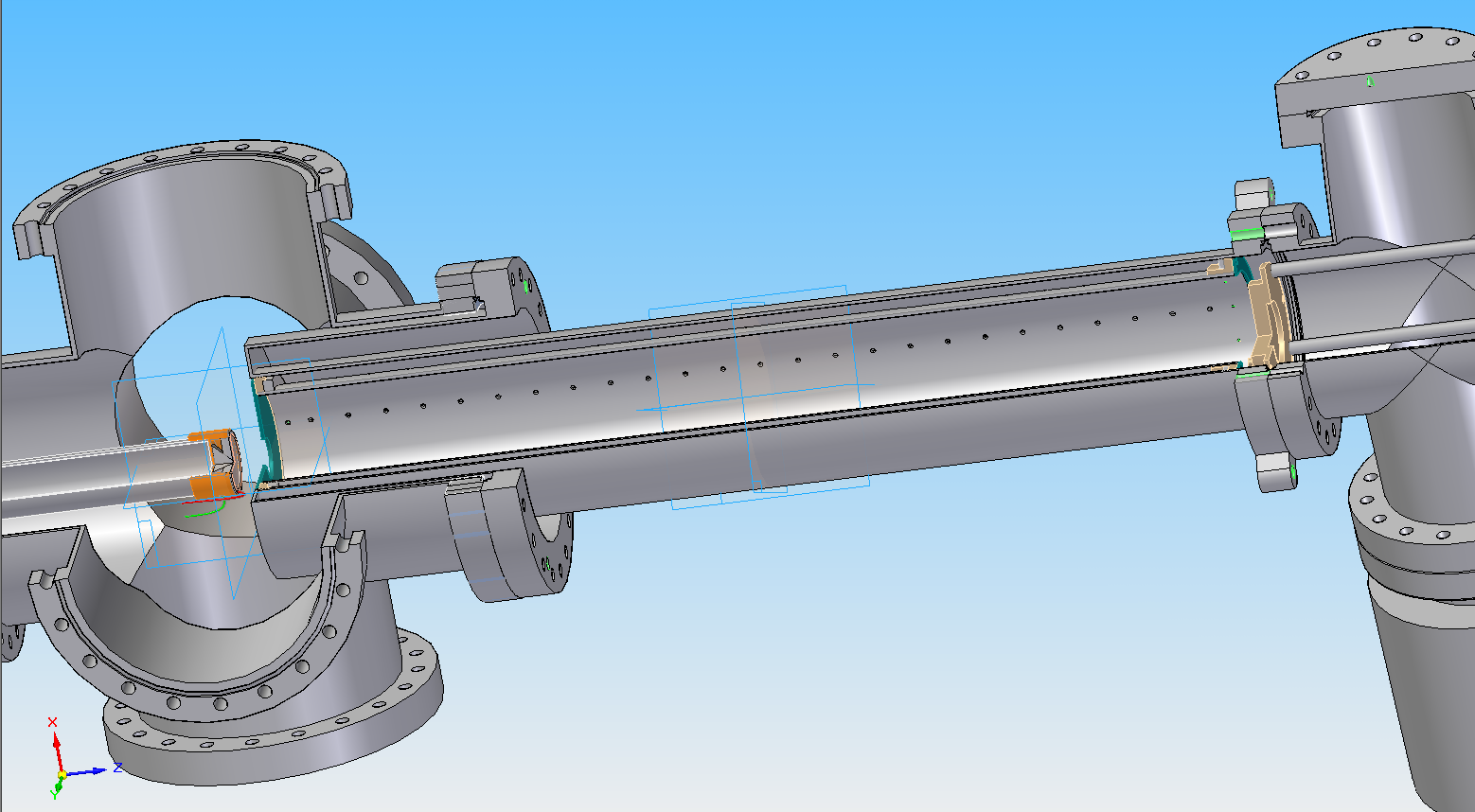 coil outside the vacuum…
d = 76 m
smaller magnet tip…
Time structure:‚Single bunch‘ (one e- packet, 800 ns gap)
05.02.2014
12
Mag. bottle electron spectroscopy on an ion beam at FLASH	  Heidelberg 2010
Tests and experiments at BESSY – argon band structure
Clusters
between atom (monomer) and bulk

how do physical properties change with size?
(melting point / structure…)
cluster specific properties?

what size makes a cluster „bulk“ like?
05.02.2014
13
Mag. bottle electron spectroscopy on an ion beam at FLASH	  Heidelberg 2010
Tests and experiments at BESSY – argon band structure
Supersonic jet
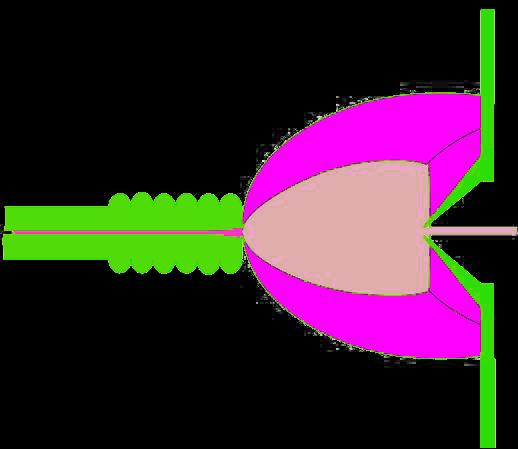 expansionchamber
reaction chamber
nozzle
transversally cold,directed jet
skimmer
direction of gas flow
parameters:
stagnation pressure ~ some bars
nozzle temperature ~ 40-300 Kp (exp. chamber) ~ 10-3 mbar
p (reaction chamber) ~ 10-6 mbar
05.02.2014
Mag. bottle electron spectroscopy on an ion beam at FLASH	  Heidelberg 2010
[Speaker Notes: - Scaling law parameters -> cluster size distribution]
Tests and experiments at BESSY – argon band structure
Argon 3p Monomer
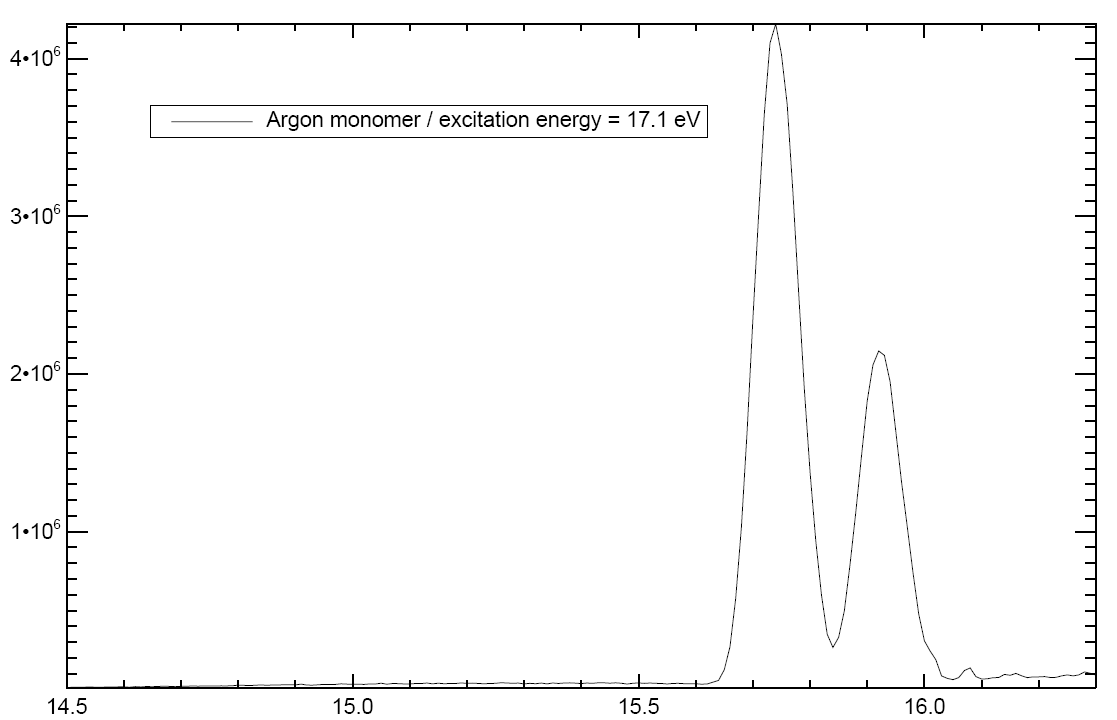 Monomer 
Excitation energy = 17.1 eV
3p3/2
3p1/2
Normalized intensity / arb. u.
Binding energy / eV
05.02.2014
15
Mag. bottle electron spectroscopy on an ion beam at FLASH	  Heidelberg 2010
Tests and experiments at BESSY – argon band structure
Argon Cluster (<N> = 191)
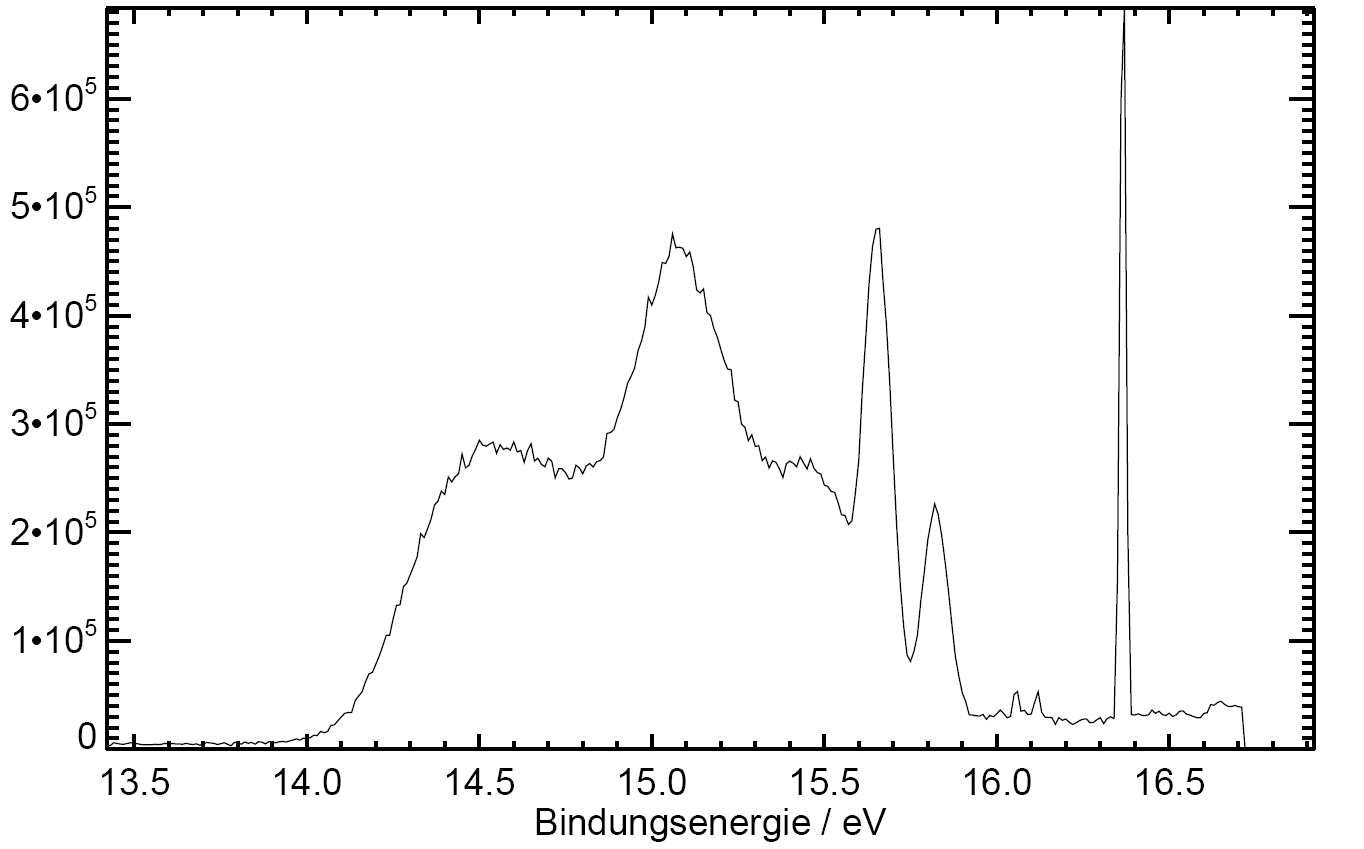 Cluster  + Monomer
Excitation energy = 17.1 eV
Normalized intensity / arb. u.
Binding energy / eV
05.02.2014
16
Mag. bottle electron spectroscopy on an ion beam at FLASH	  Heidelberg 2010
Tests and experiments at BESSY – argon band structure
Argon Cluster
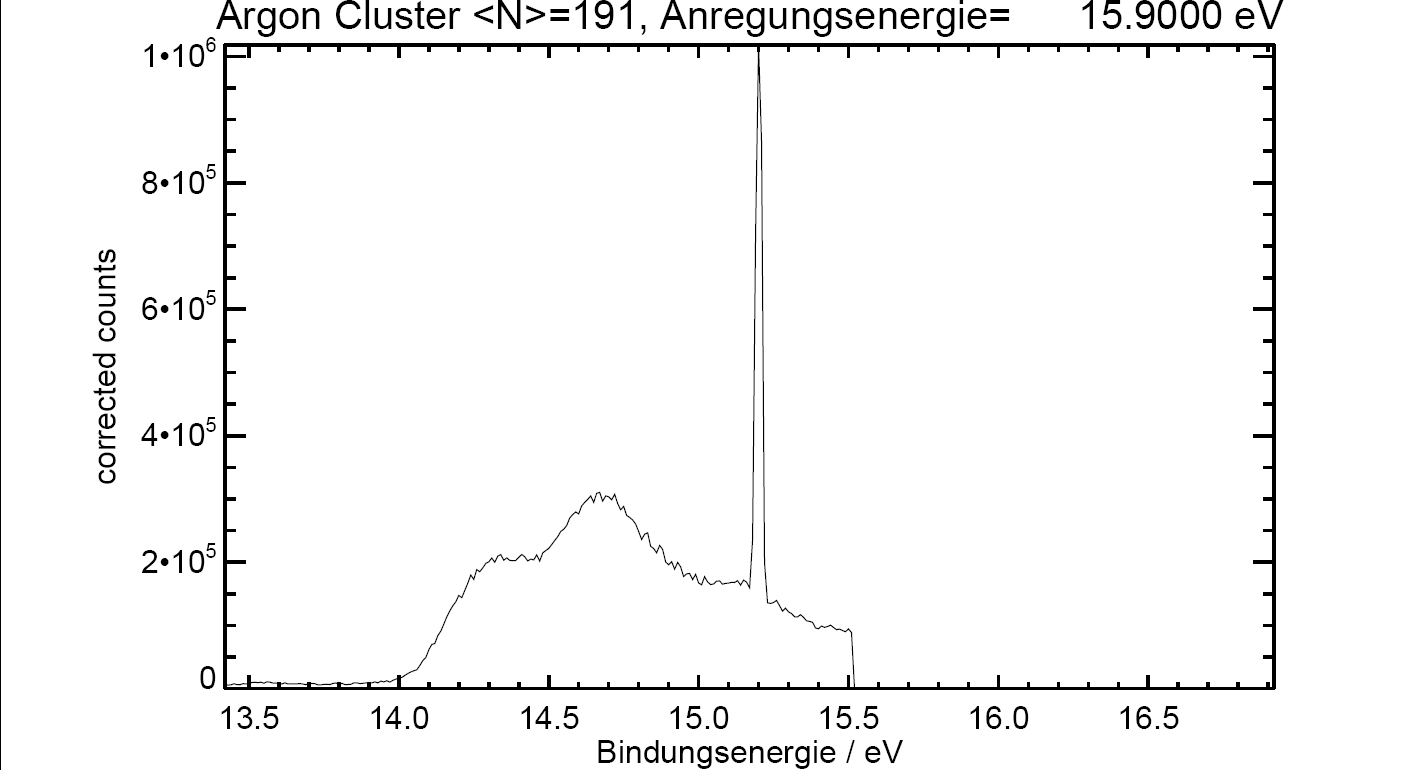 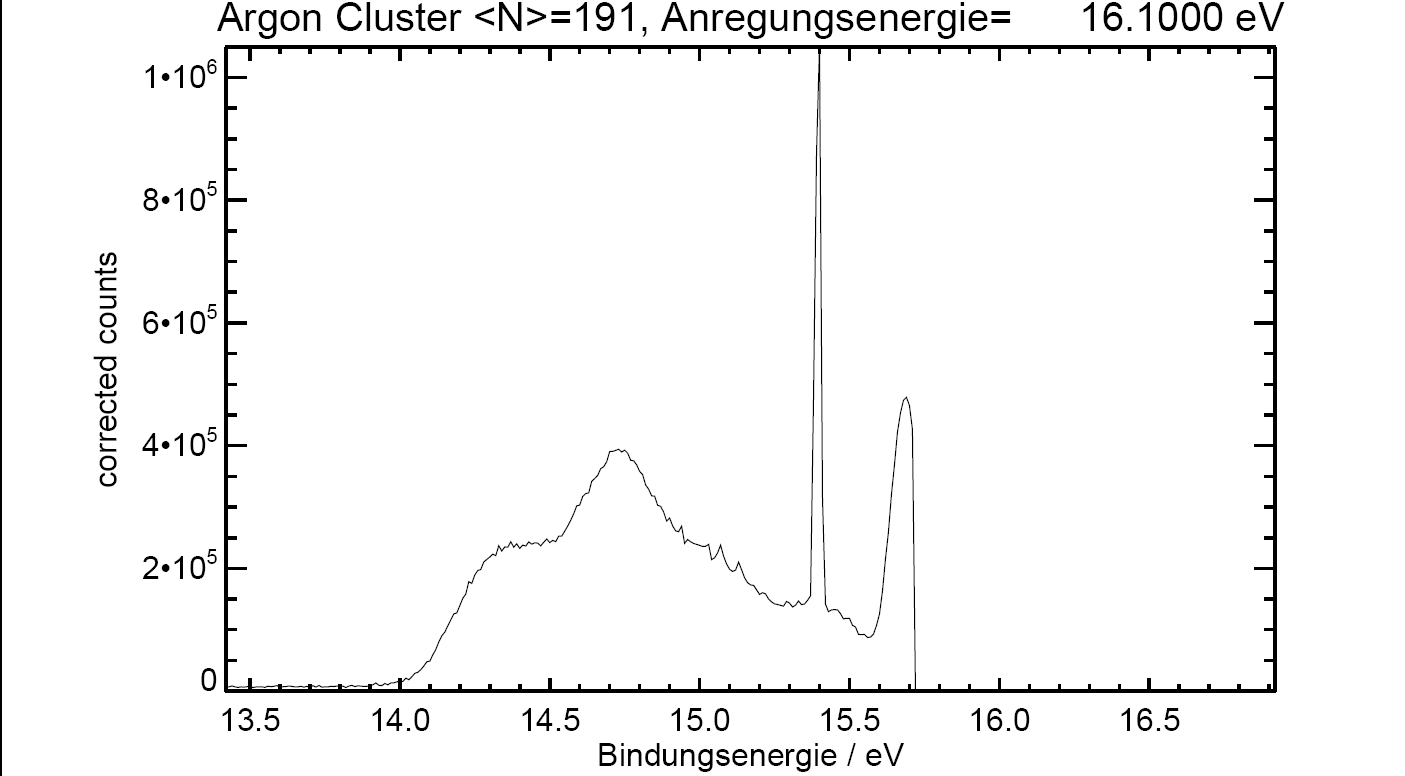 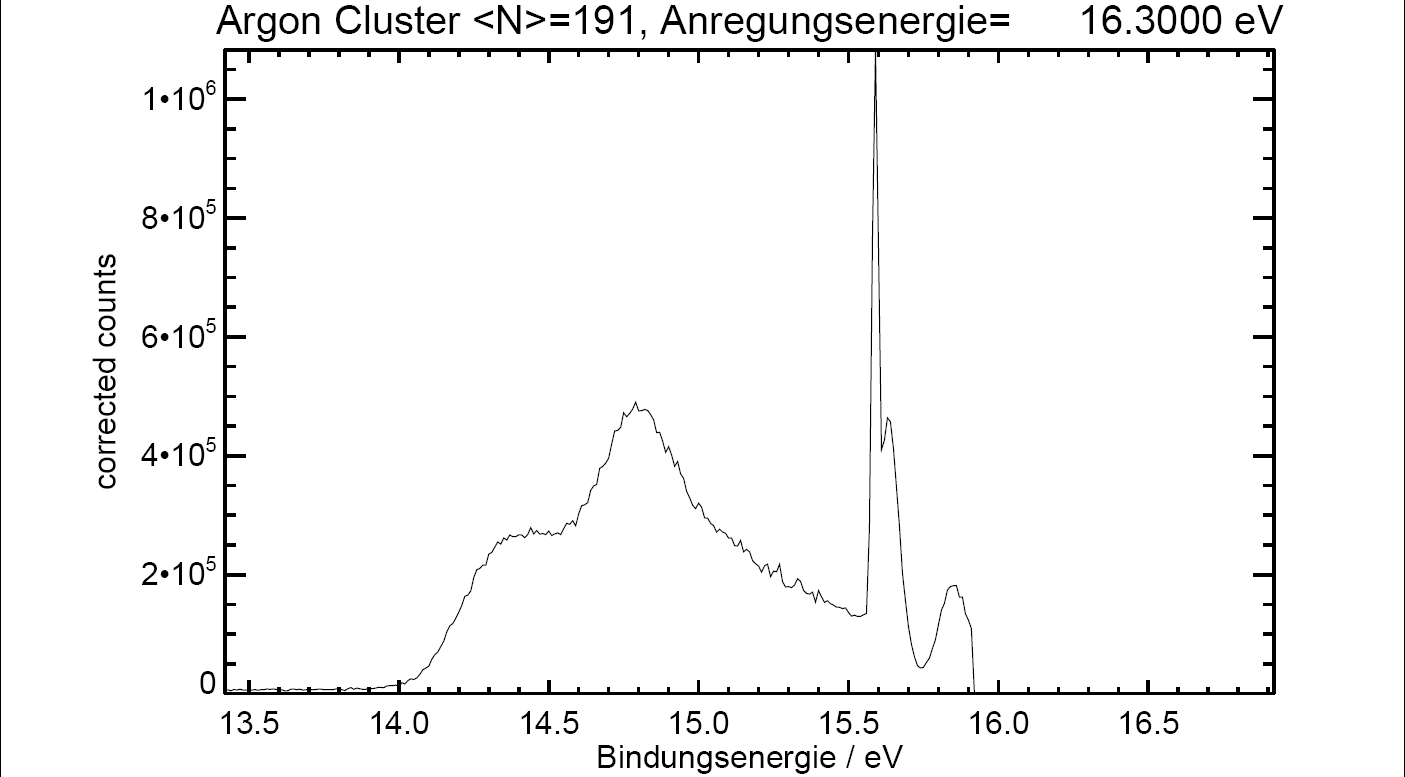 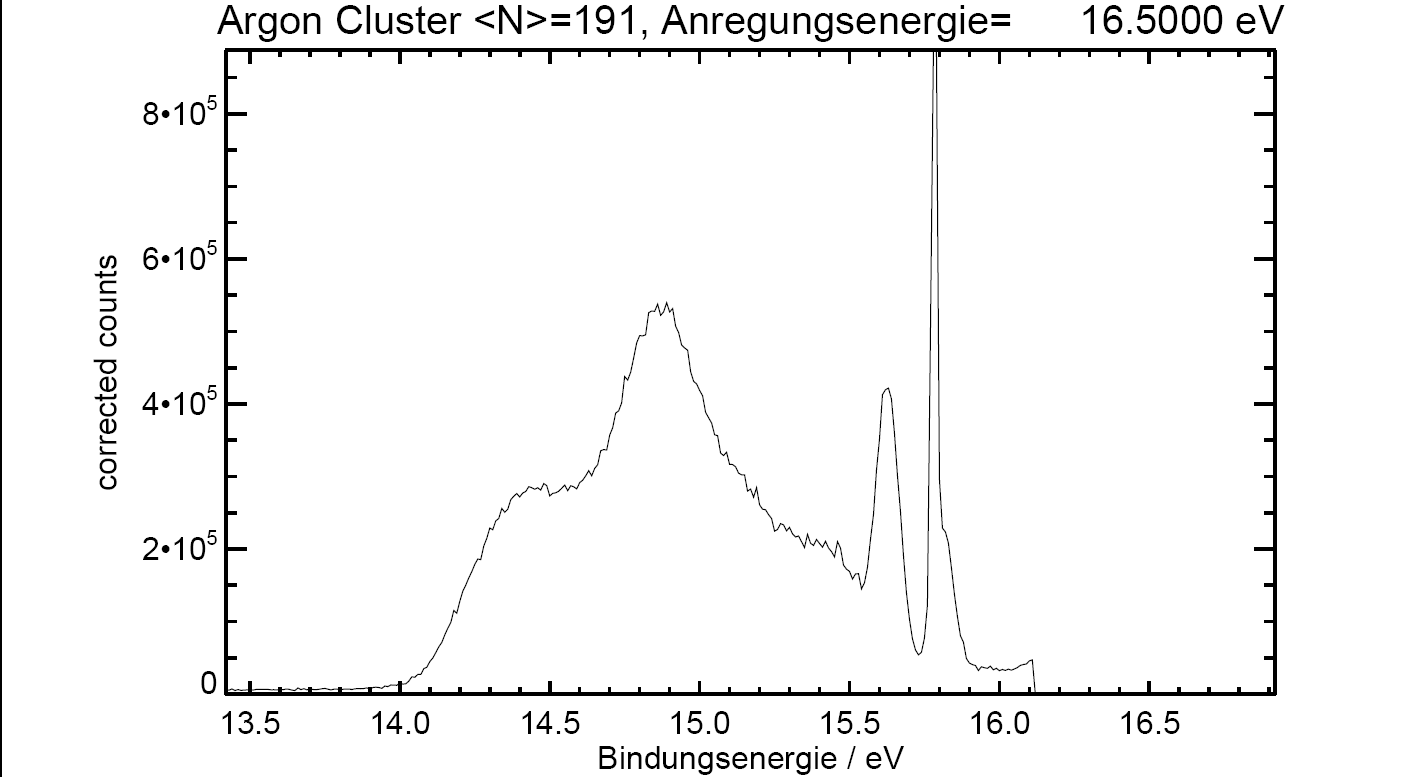 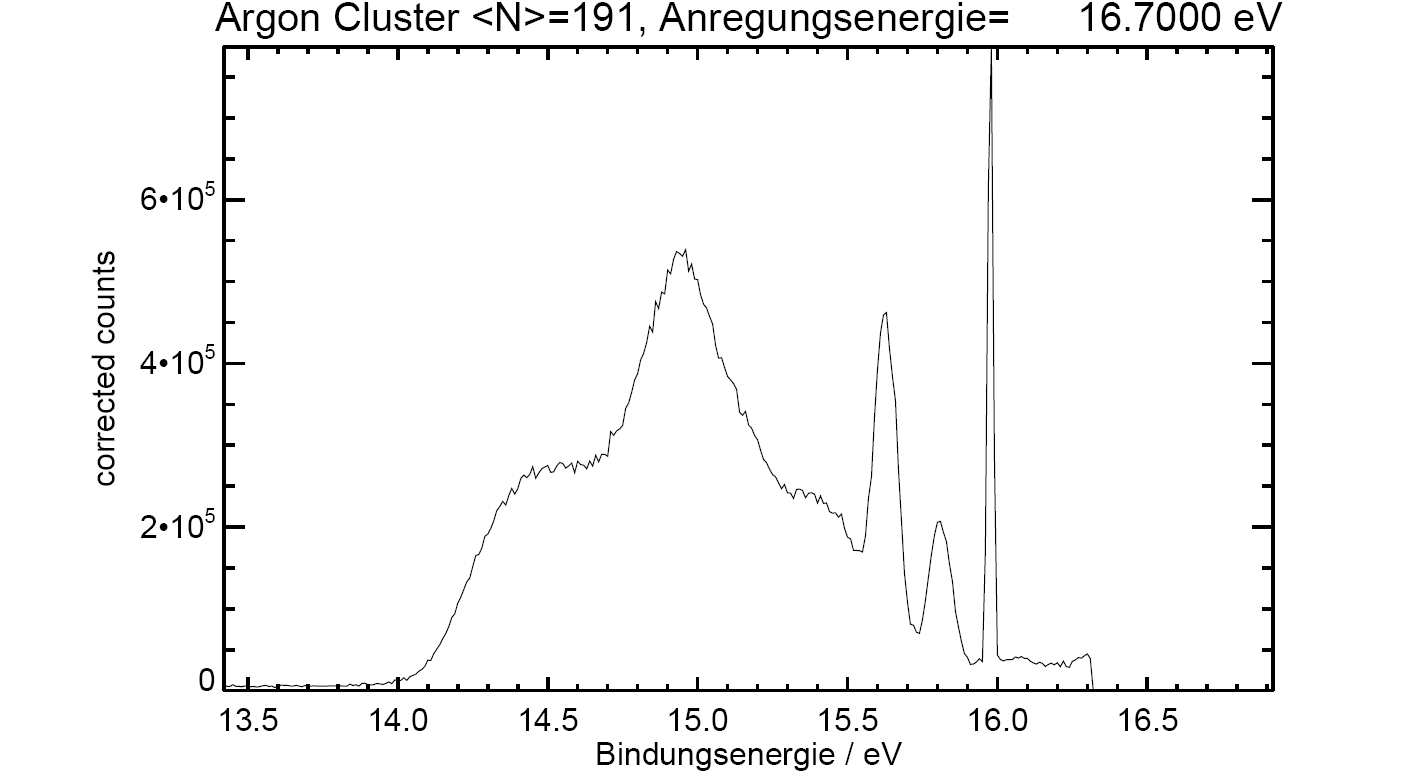 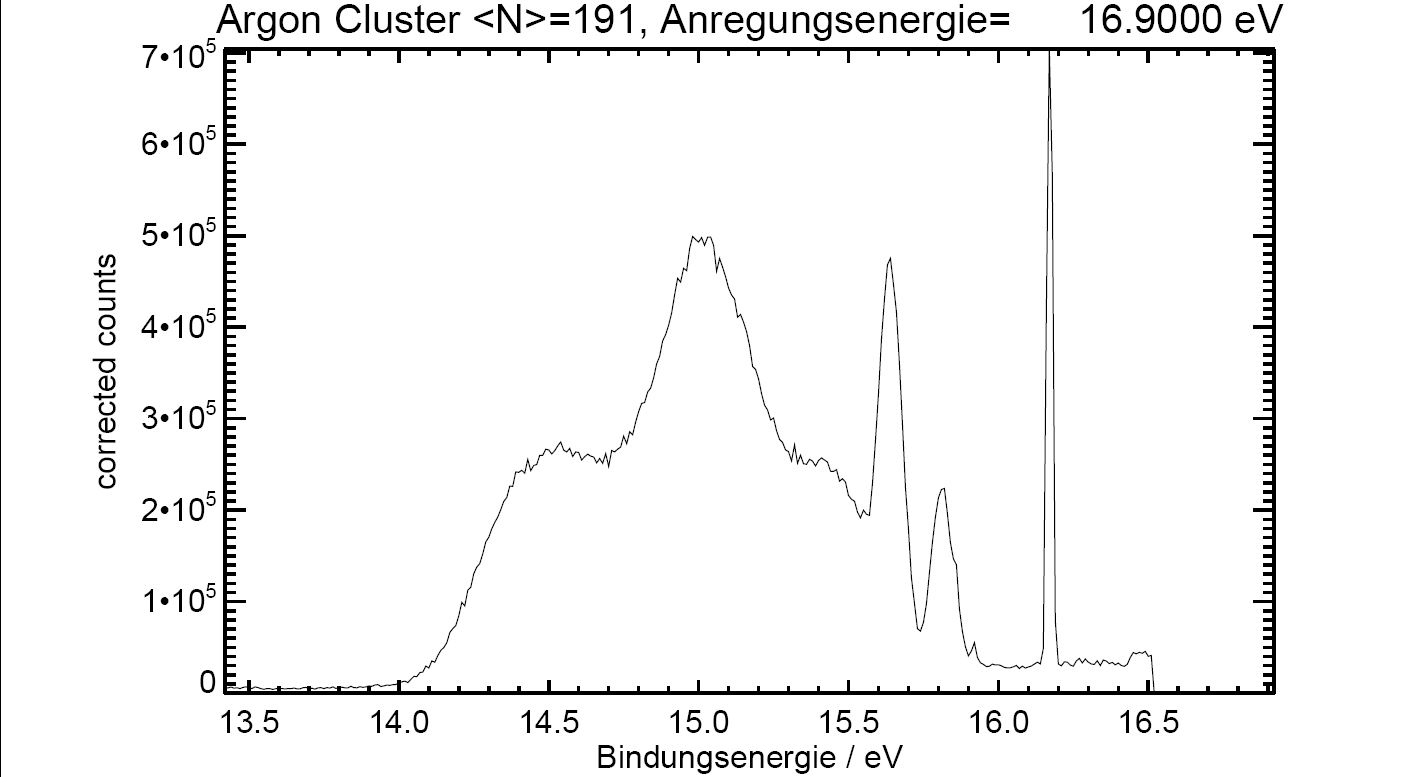 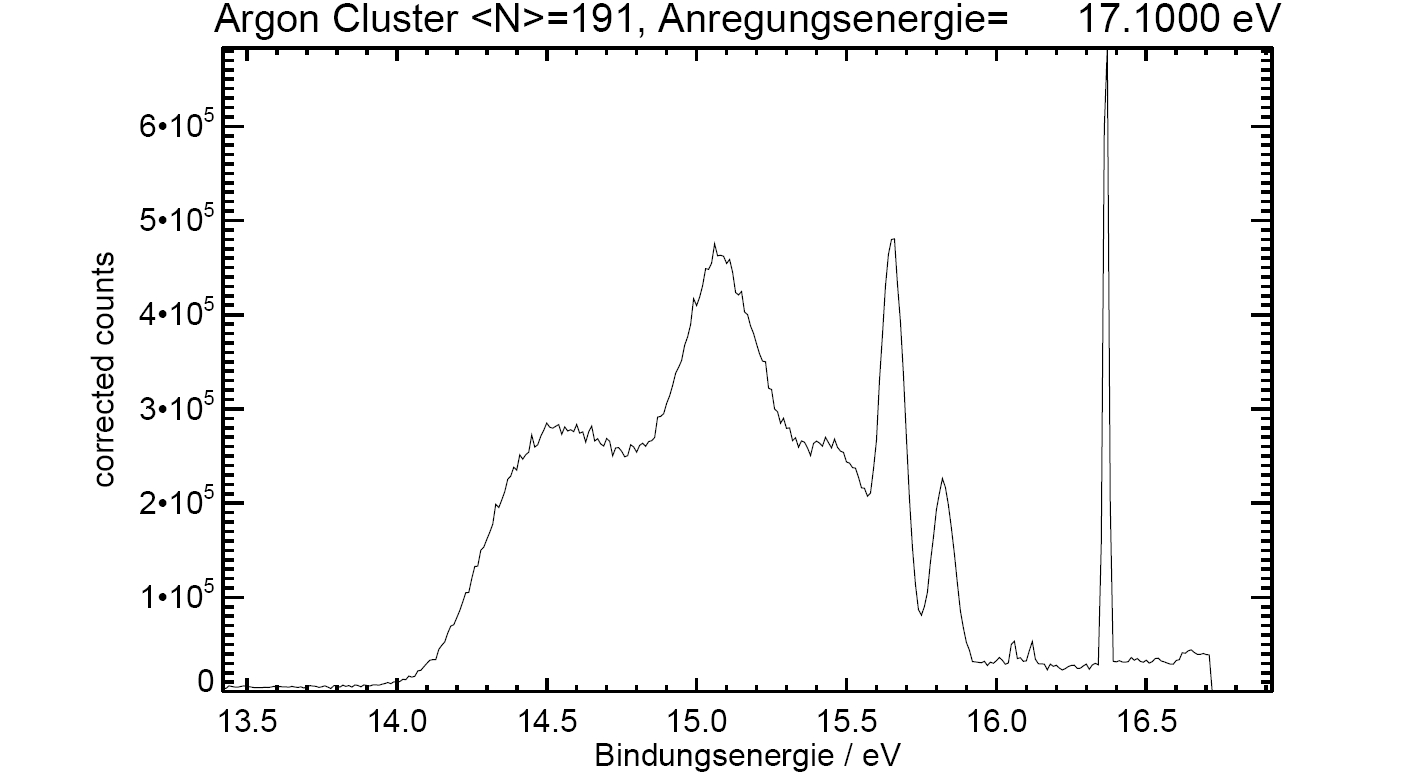 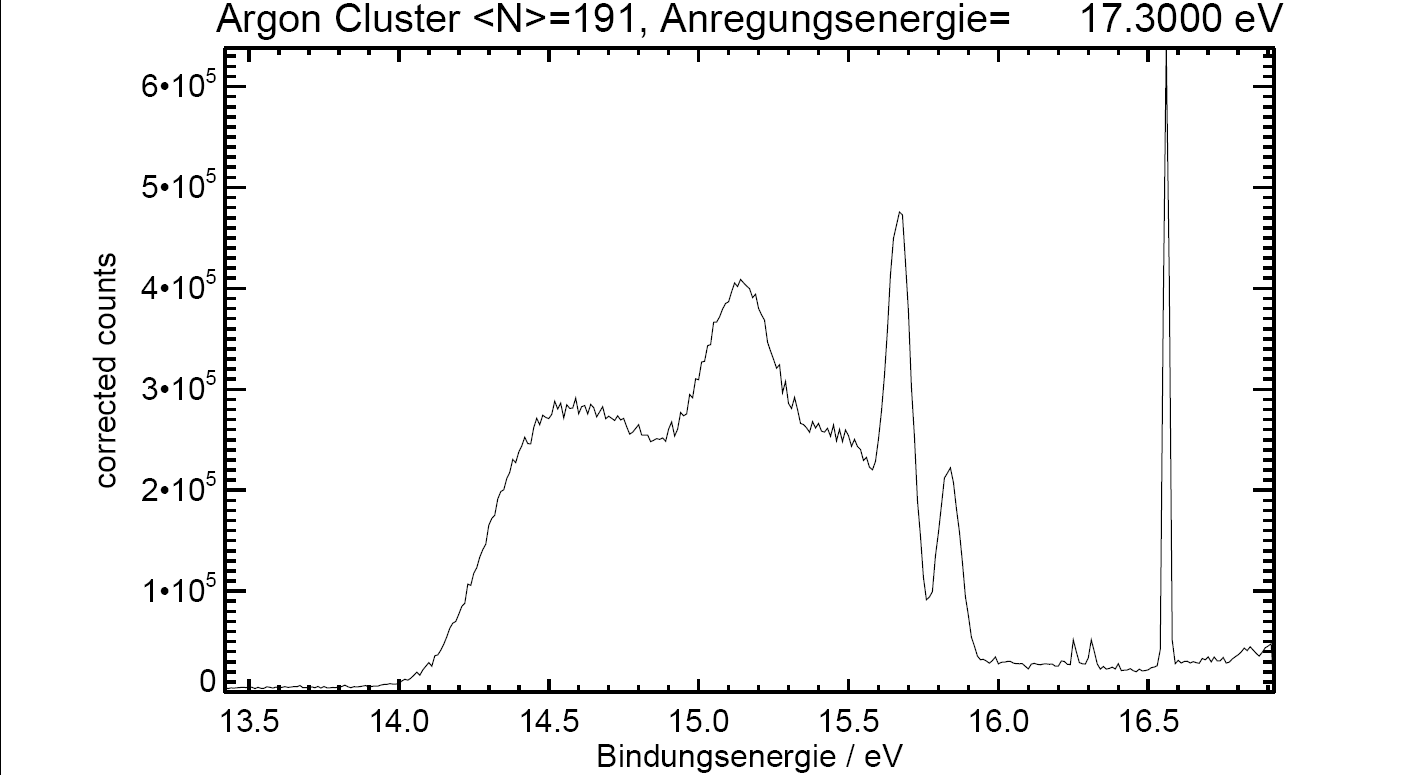 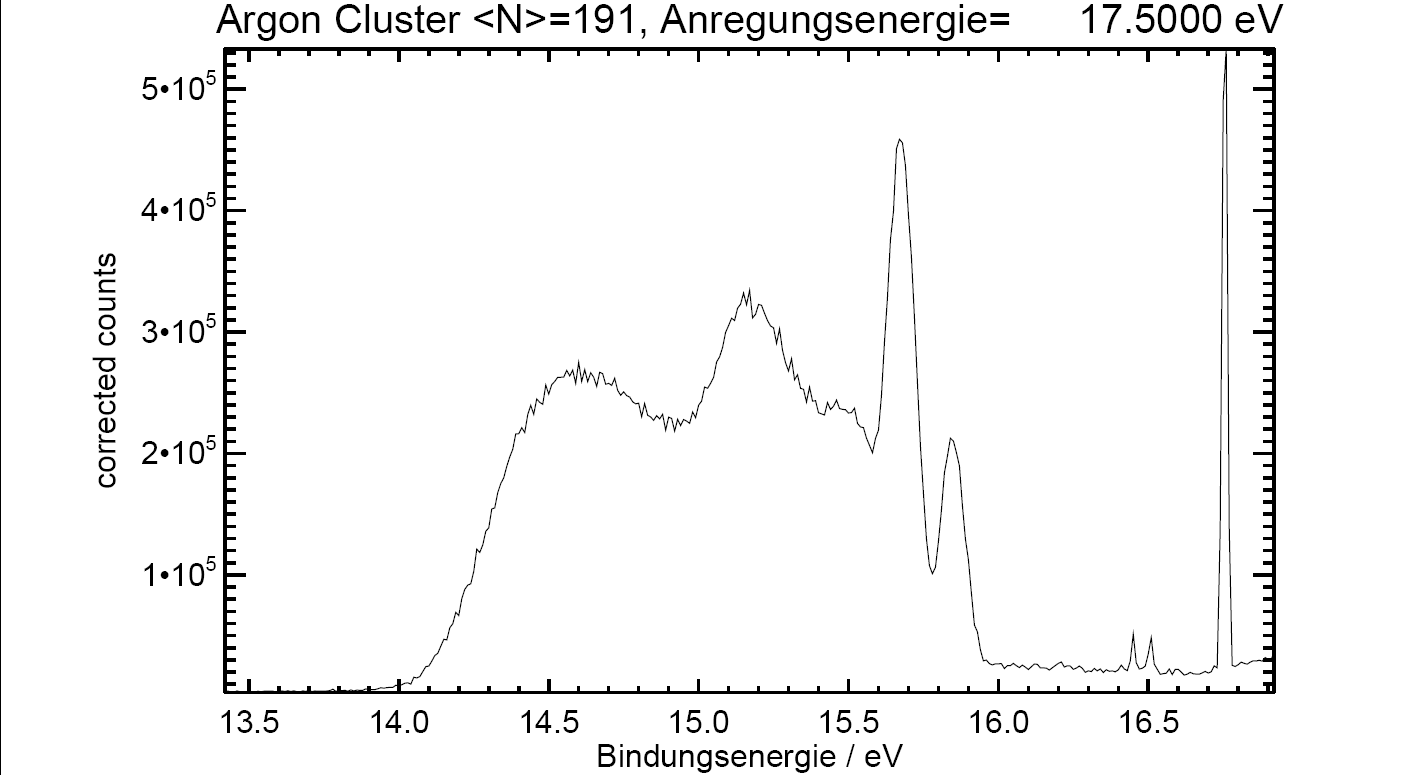 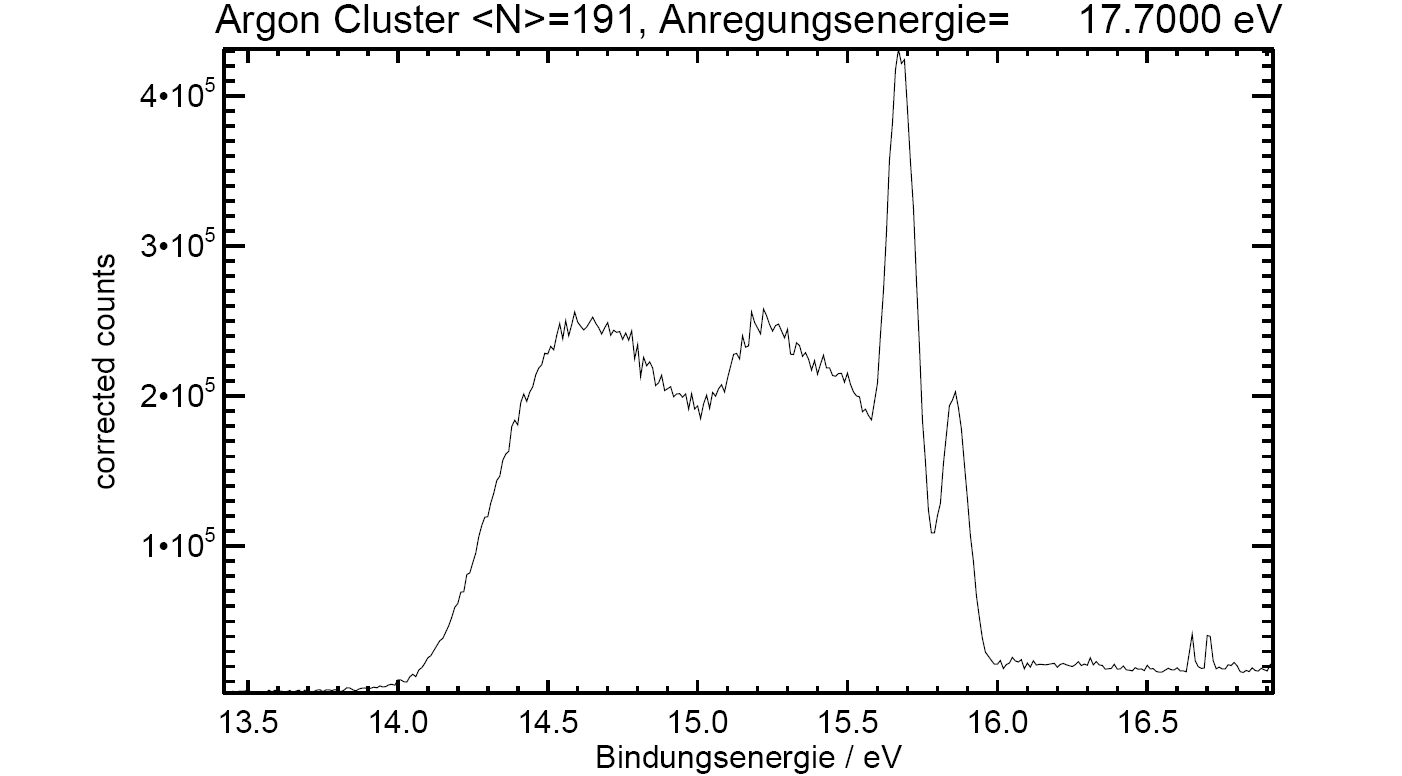 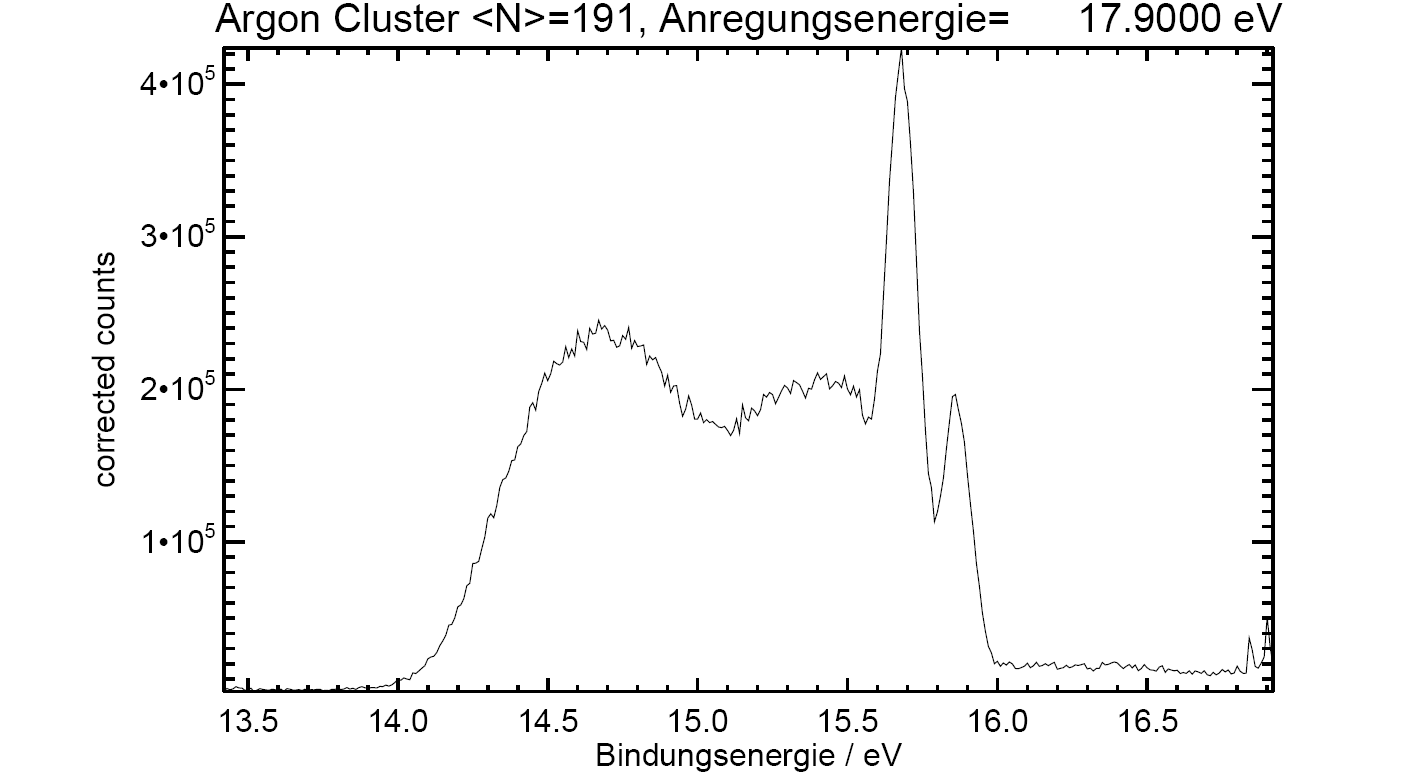 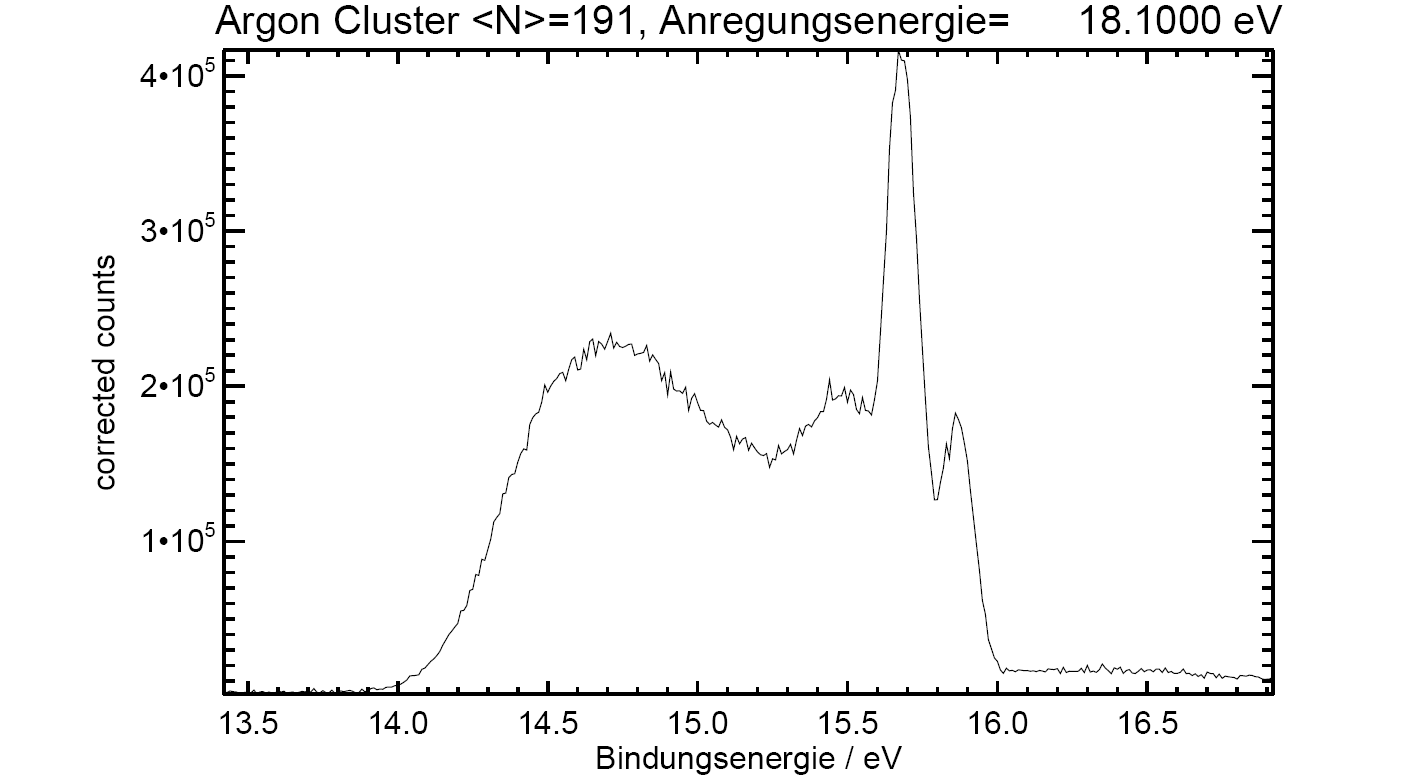 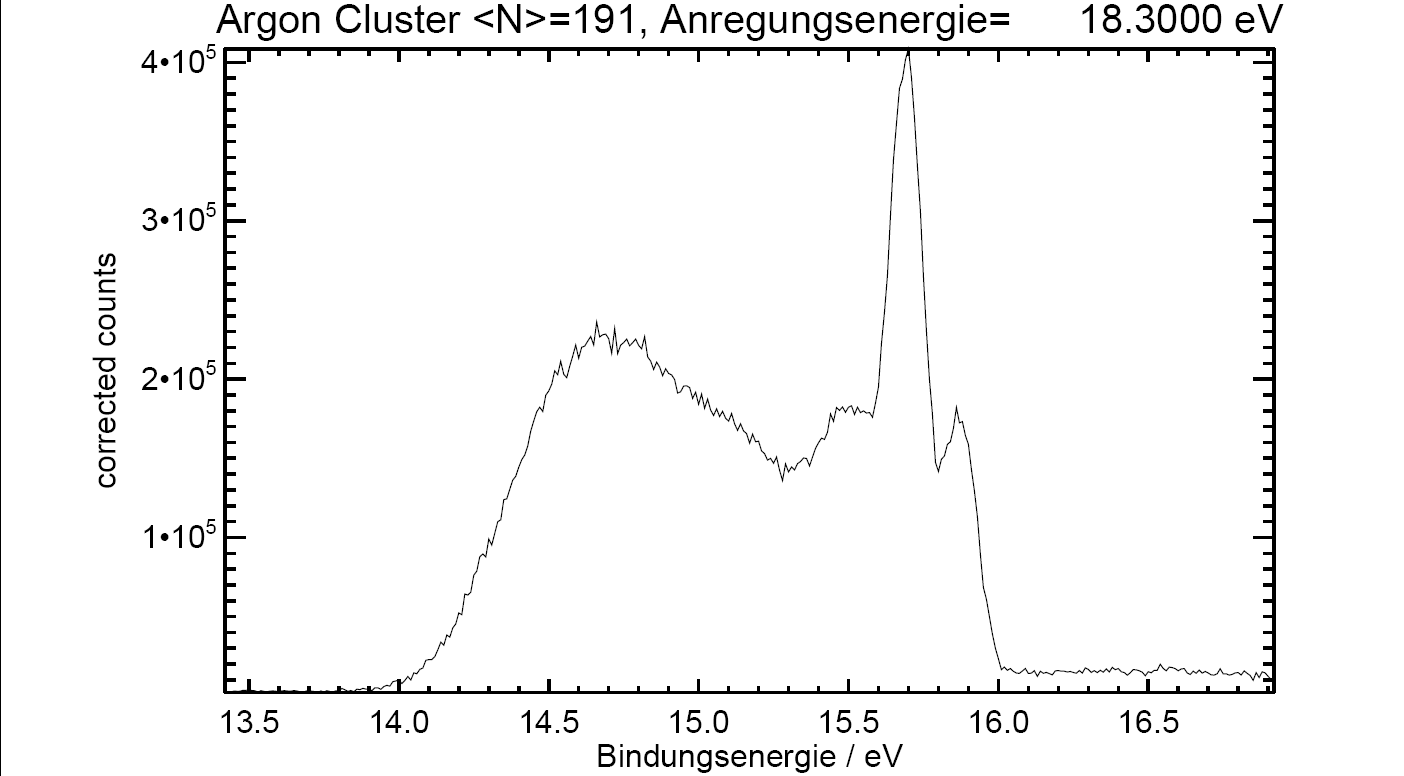 dE = 0.7eV
05.02.2014
17
Mag. bottle electron spectroscopy on an ion beam at FLASH	  Heidelberg 2010
Tests and experiments at BESSY – argon band structure
Argon Cluster (<N> = 1700) using a hemispherical analyzer
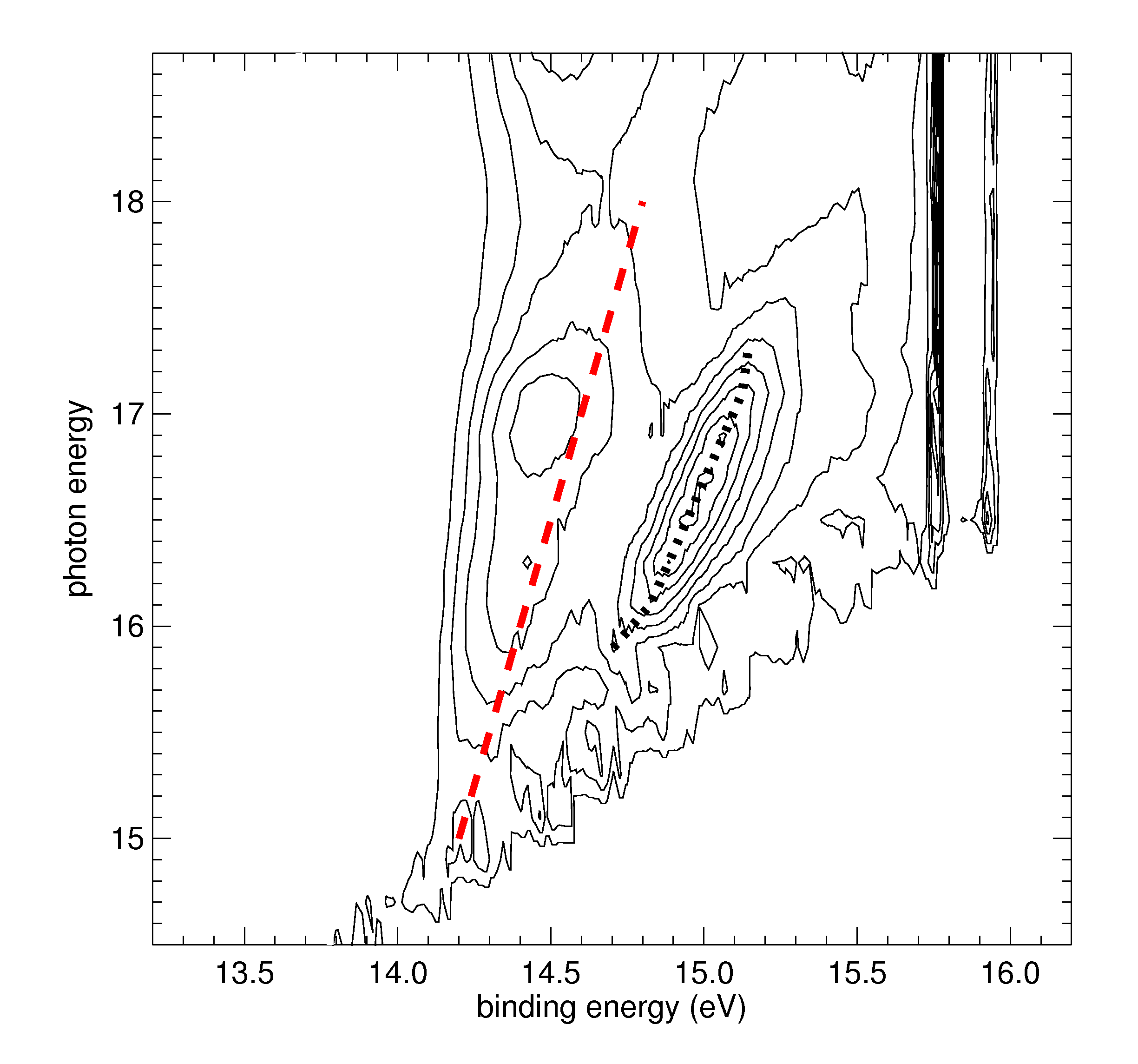 Red line seen by 
Feulner et al. (unpublished results)
on monocrystalline argon

Also visible on polycrystalline layers:
Schwentner et al. Phys. Rev. Lett. 34, 538 (1975)
05.02.2014
18
Mag. bottle electron spectroscopy on an ion beam at FLASH	  Heidelberg 2010
Tests and experiments at BESSY – argon band structure
Argon Monomer
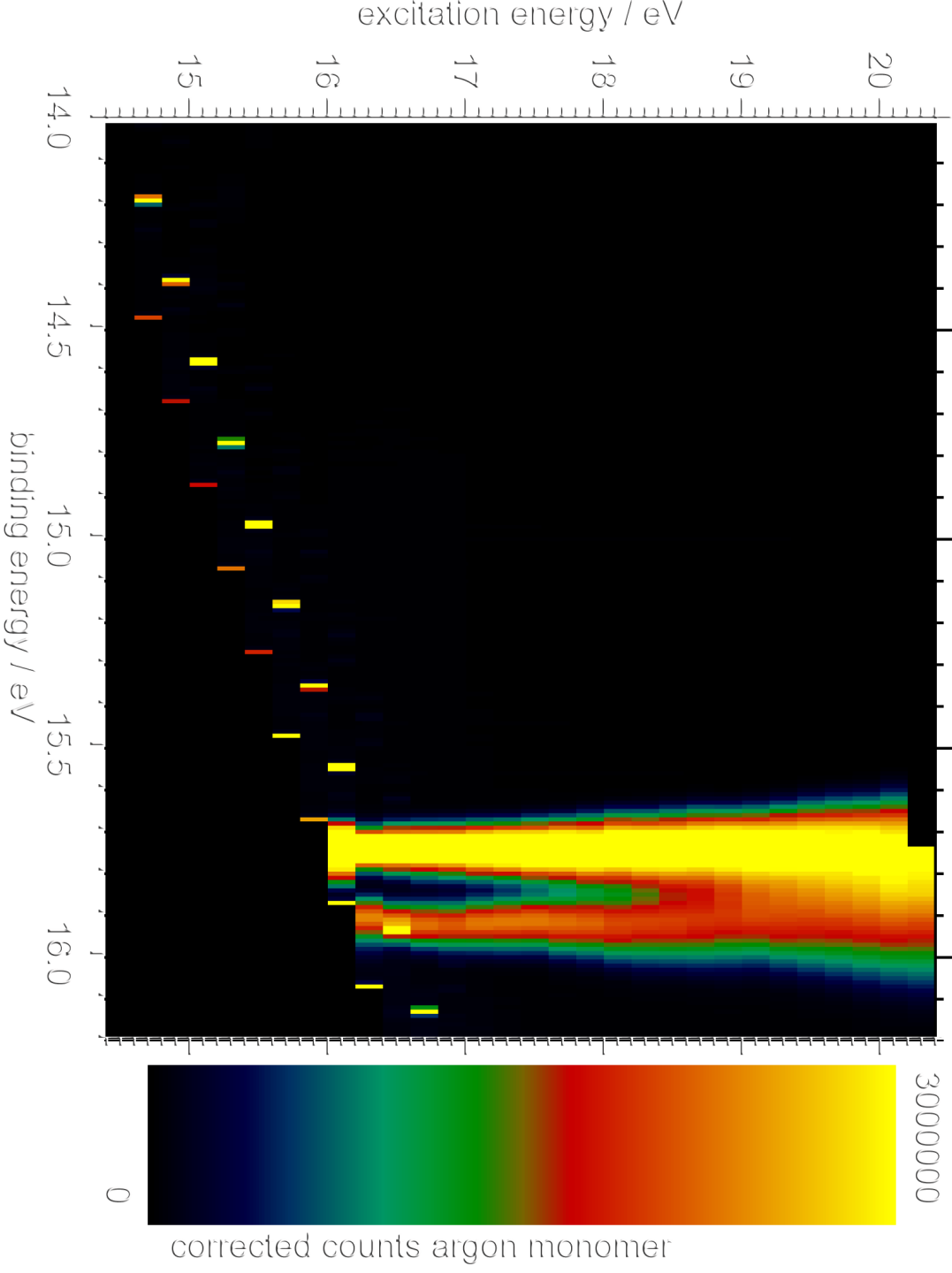 05.02.2014
19
Mag. bottle electron spectroscopy on an ion beam at FLASH	  Heidelberg 2010
Tests and experiments at BESSY – argon band structure
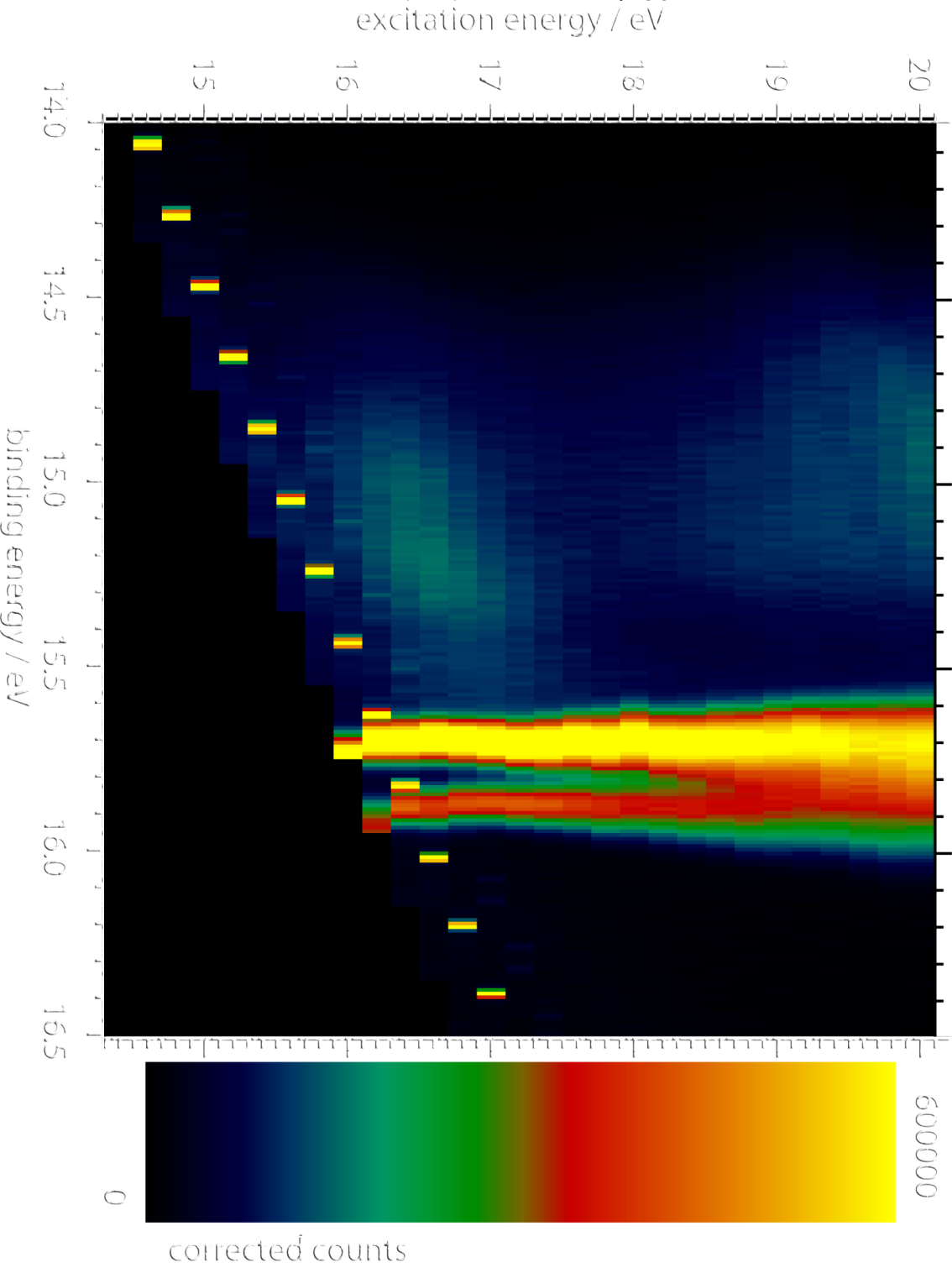 Argon Cluster (<N> = 24)
05.02.2014
20
Mag. bottle electron spectroscopy on an ion beam at FLASH	  Heidelberg 2010
Tests and experiments at BESSY – argon band structure
Argon Cluster (<N> = 42)
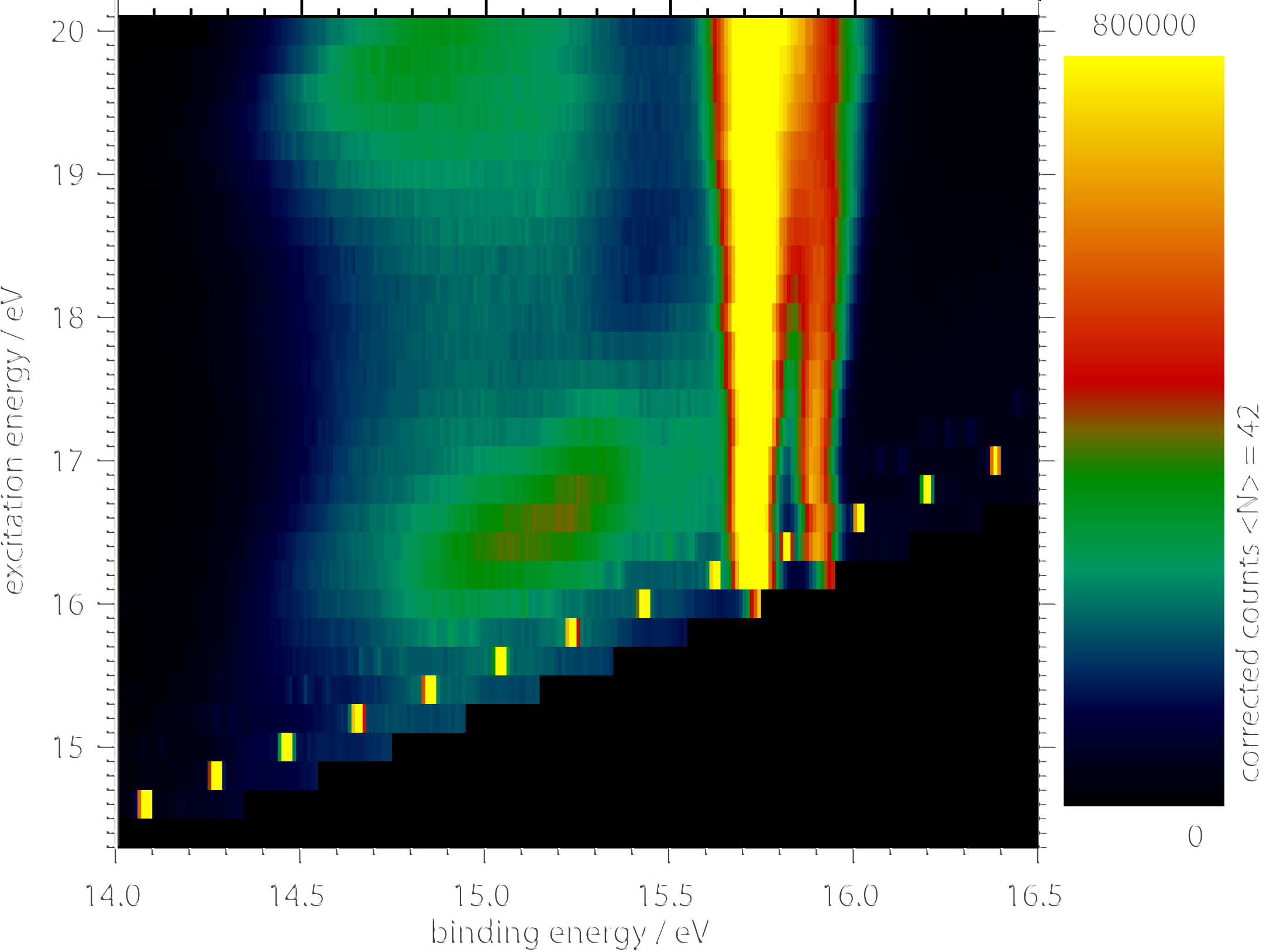 05.02.2014
21
Mag. bottle electron spectroscopy on an ion beam at FLASH	  Heidelberg 2010
Tests and experiments at BESSY – argon band structure
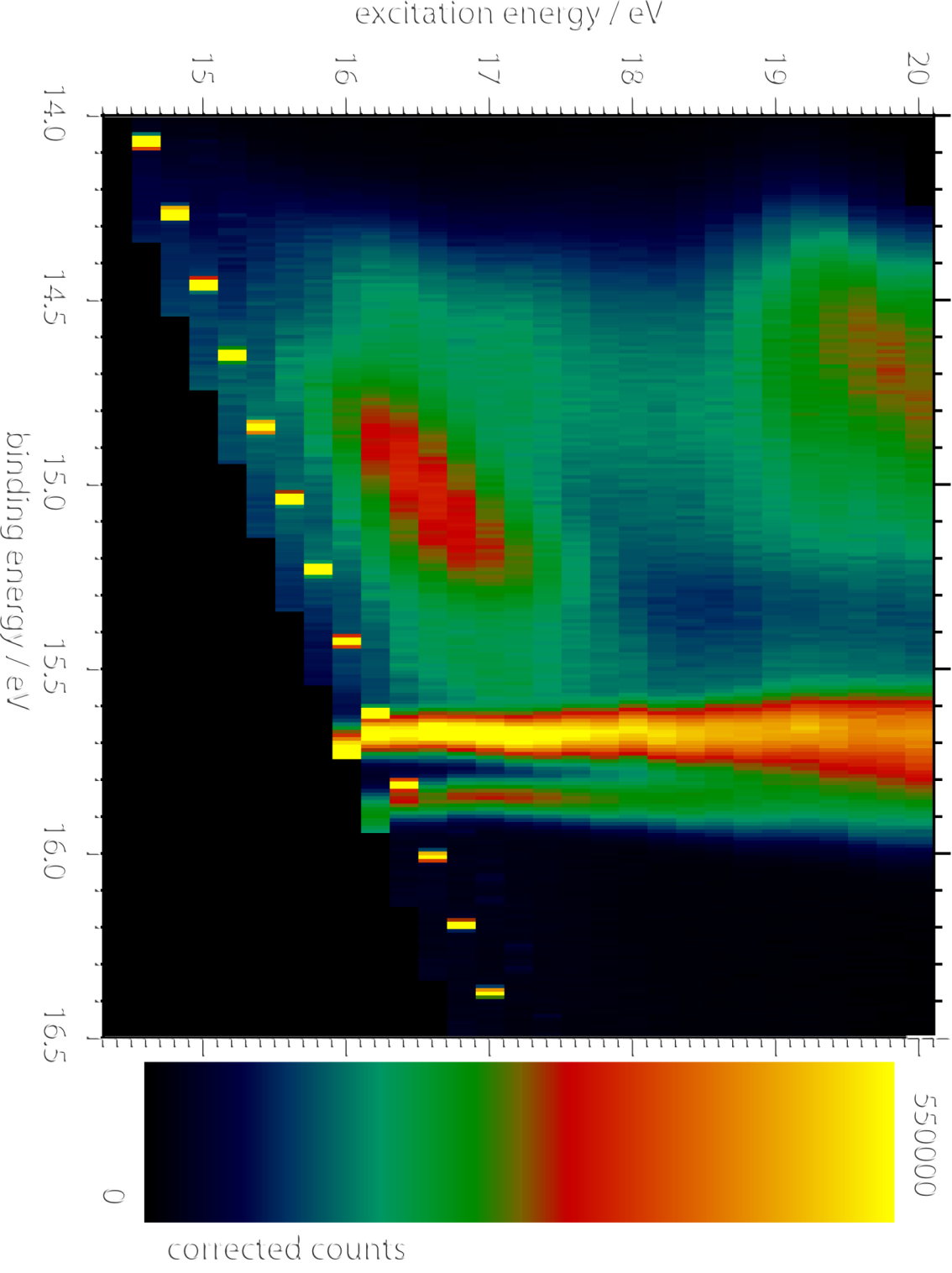 Argon Cluster (<N> = 96)
05.02.2014
22
Mag. bottle electron spectroscopy on an ion beam at FLASH	  Heidelberg 2010
Tests and experiments at BESSY – argon band structure
Argon Cluster (<N> = 190)
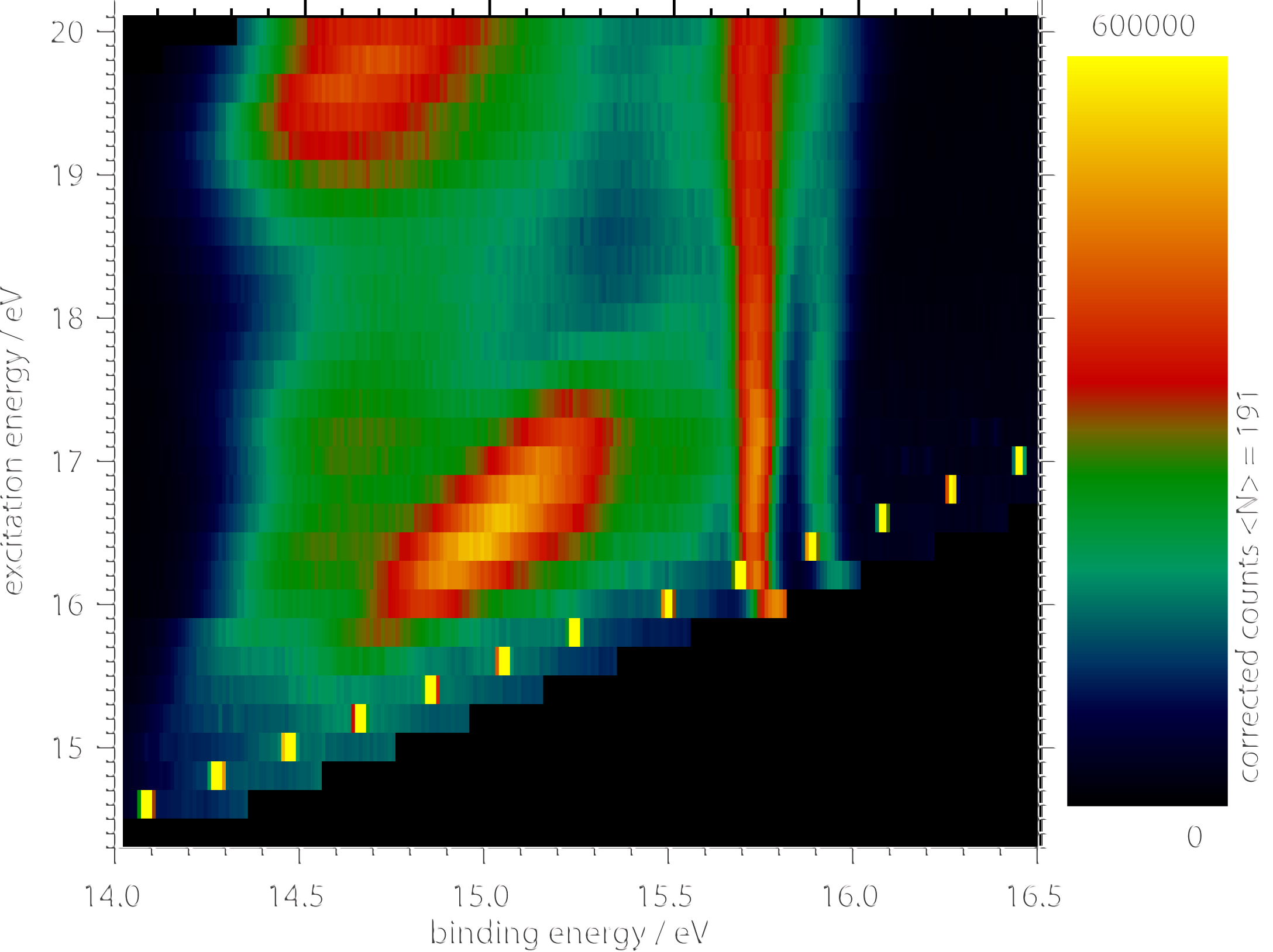 05.02.2014
23
Mag. bottle electron spectroscopy on an ion beam at FLASH	  Heidelberg 2010
Tests and experiments at BESSY – argon band structure
Cluster size distribution according to Ar 3s bulk – surface ratio
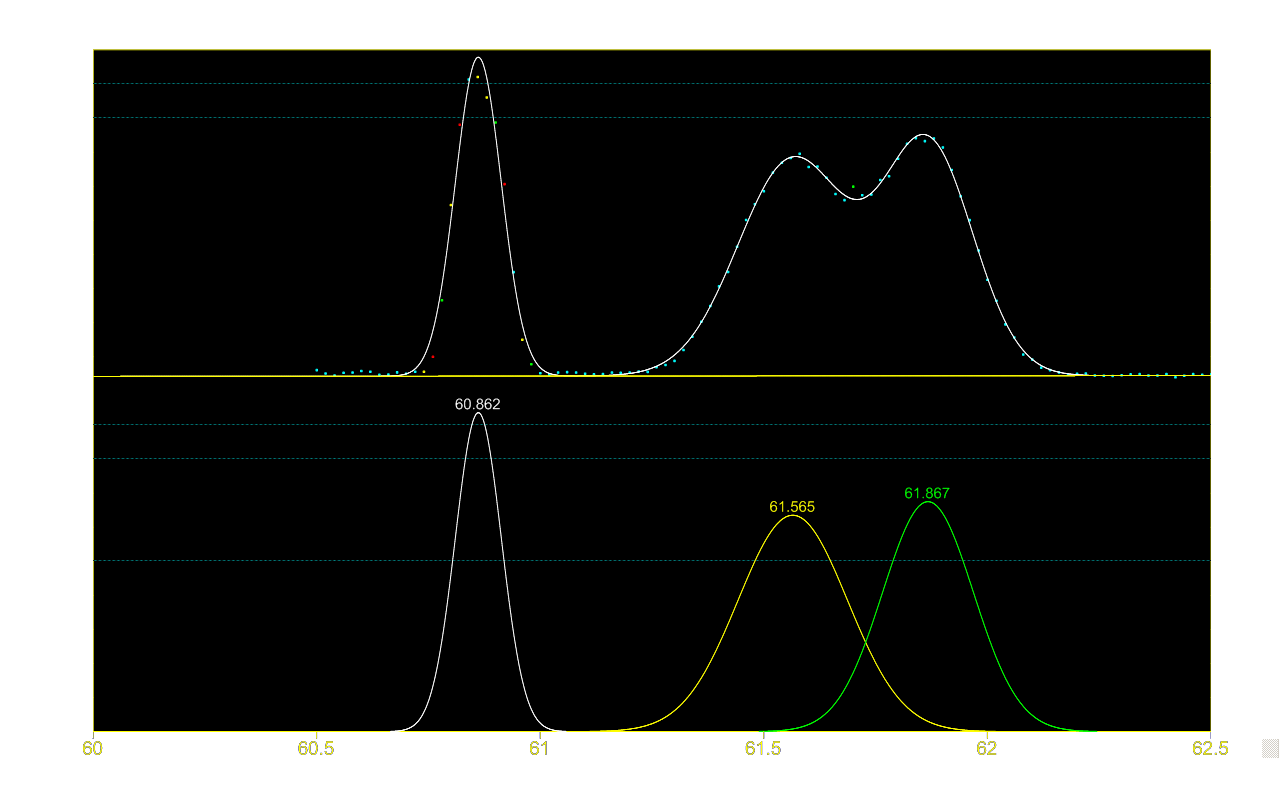 Normalized intensity / arb. u.
Monomer
Surface
Volume
60
61
62
kinetic energy / eV
05.02.2014
24
Mag. bottle electron spectroscopy on an ion beam at FLASH	  Heidelberg 2010
Tests and experiments at BESSY – argon band structure
Comparison of the estimated sizes
05.02.2014
25
Mag. bottle electron spectroscopy on an ion beam at FLASH	  Heidelberg 2010
Tests and experiments at BESSY – argon band structure
Band dispersion is already observed for very small clusters! (<N> ≈ 100)
experimentally seen for the first time

Dispersion is observed in unoriented systems 
dispersion along L, X and other directions are very similar, or
only correctly oriented clusters are selected
05.02.2014
26
Mag. bottle electron spectroscopy on an ion beam at FLASH	  Heidelberg 2010
Tests and experiments at BESSY
Bottle works fine for photoelectron spectroscopy 

Energy resolution E/E of about 20 achieved

Now what about electron - electron coincidences?
Tests made using for example Xenon NOO Auger decay
Will show more interesting experiment…
05.02.2014
27
Mag. bottle electron spectroscopy on an ion beam at FLASH	  Heidelberg 2010
Tests and experiments at BESSY – ETMD
ETMD so far only theoretically described 

Two electrons are generated
Coincidence measurement!

Two ionic fragments 

In Ar-Kr other channels are supressed (ICD)
ETMD(3)
05.02.2014
28
Mag. bottle electron spectroscopy on an ion beam at FLASH	  Heidelberg 2010
[Speaker Notes: -> electron transfer mediated decay

-> is a nonlocal autoionization process (like better known ICD)]
Tests and experiments at BESSY – ETMD
Ar-Kr cluster (5% Kr coexpansion) hv = 37eV
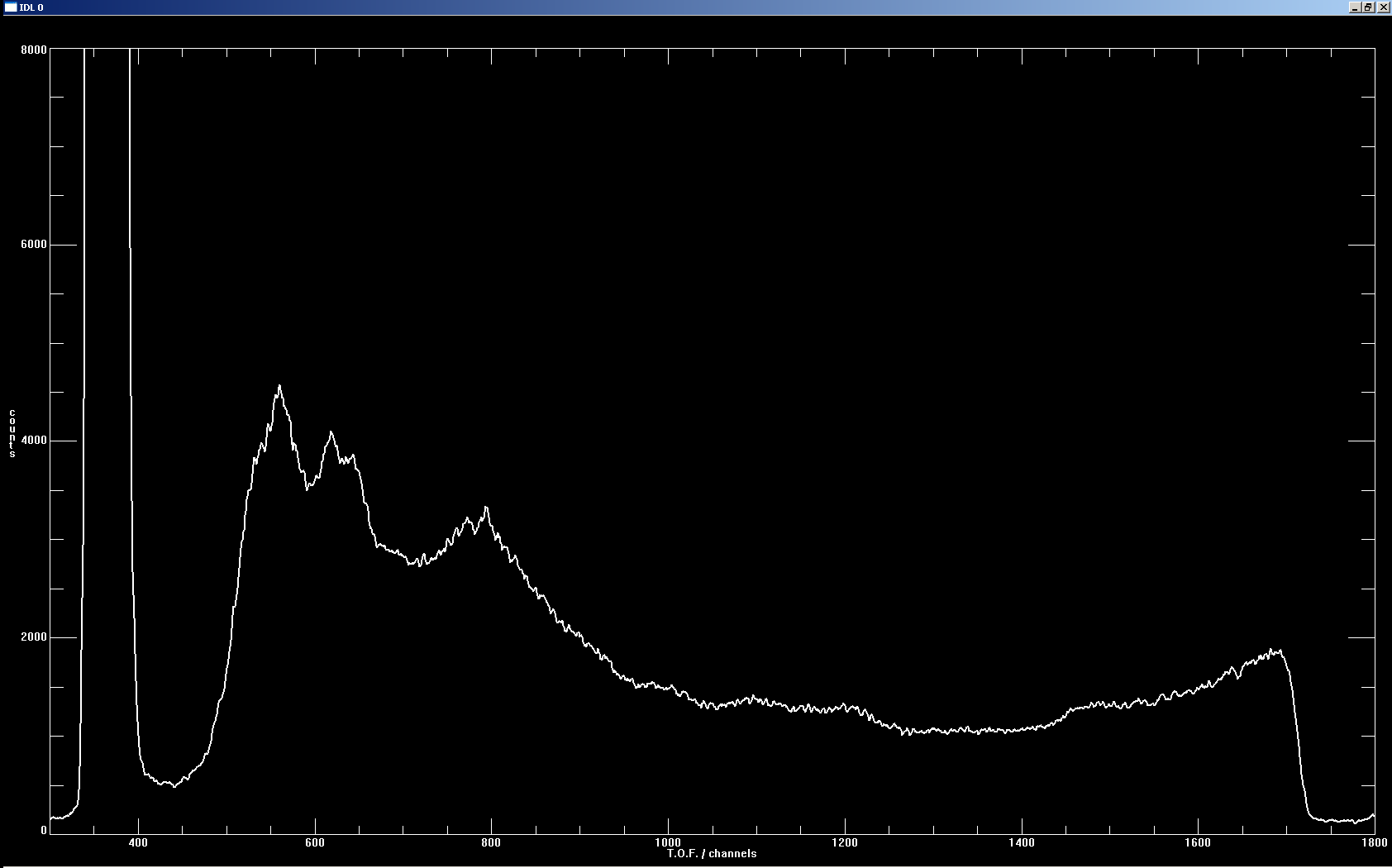 Ar 3p
Kr 4s
Ar 3s
counts
Kr 4p
Ar 3s bulk and surface
T.O.F. / channel
05.02.2014
29
Mag. bottle electron spectroscopy on an ion beam at FLASH	  Heidelberg 2010
Tests and experiments at BESSY – ETMD
Clusters: Kr core, Ar shell
Coincidence Counts
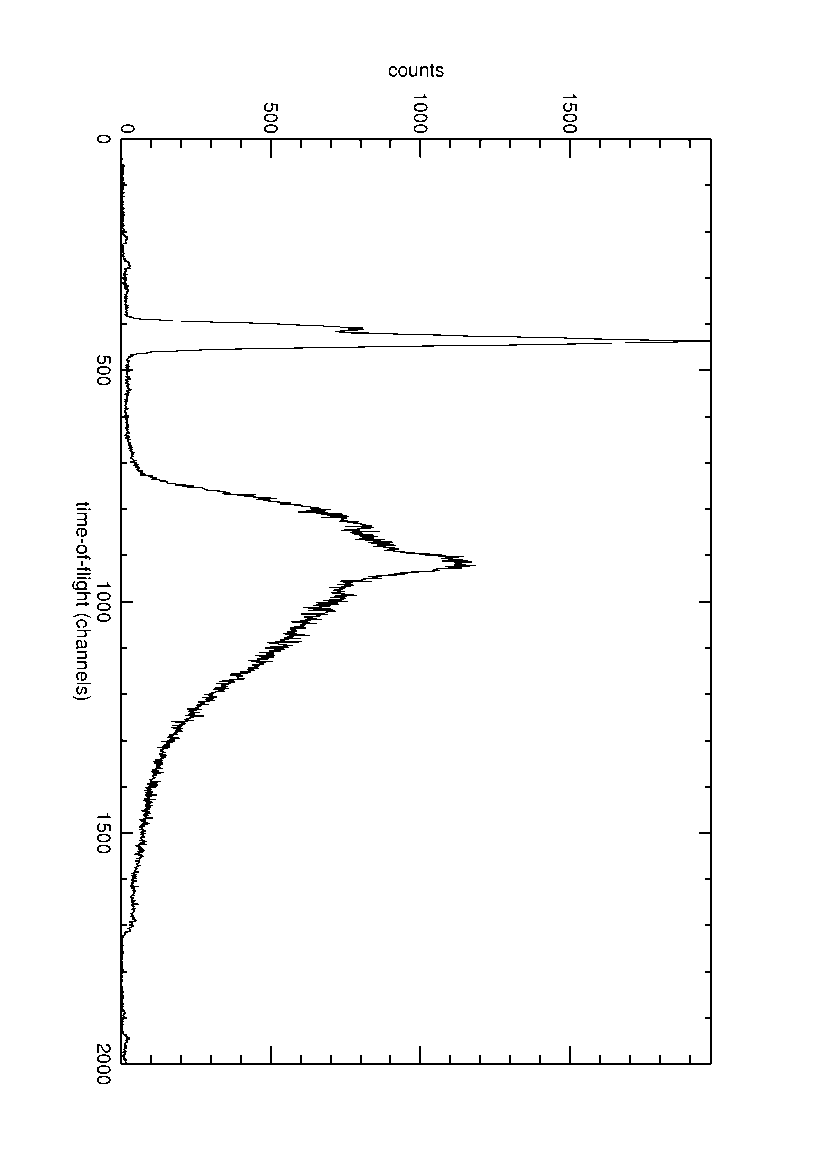 Ar 3p inelastic scattering
Ar 3s cluster component
time-of-flight (electron 1)
Ar 3p (random coinc.)
time-of-flight (electron 2)
05.02.2014
30
Mag. bottle electron spectroscopy on an ion beam at FLASH	  Heidelberg 2010
[Speaker Notes: Event based selection

 draw first electron tof vs second electron tof]
Tests and experiments at BESSY – ETMD
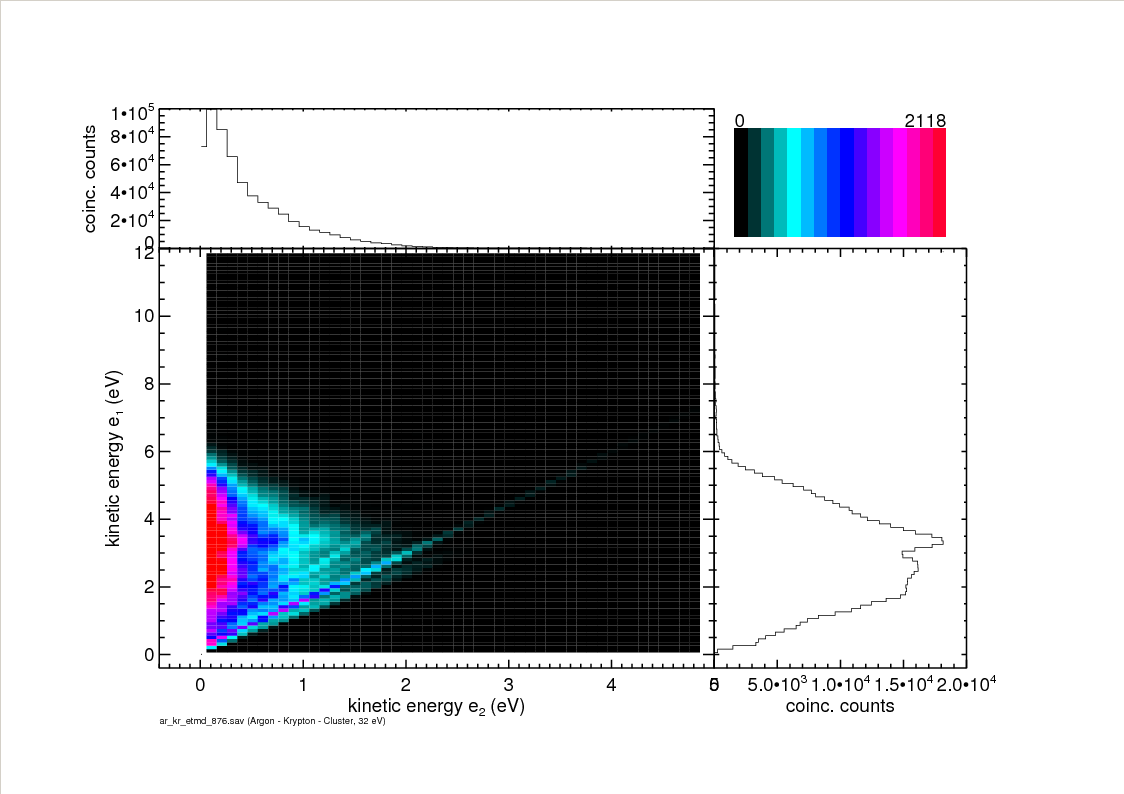 Preliminary
hv = 32eV
05.02.2014
31
Mag. bottle electron spectroscopy on an ion beam at FLASH	  Heidelberg 2010
Tests and experiments at BESSY – ETMD
First direct spectroscopic observation of ETMD

High detection efficiency (almost 4 acceptance angle)

Detection of low kinetic energy electrons

Very well suited for coincidence measurements…
05.02.2014
32
Mag. bottle electron spectroscopy on an ion beam at FLASH	  Heidelberg 2010
New experiments and tests at TIFF
back to TIFF to test improvements


So far resting target..

Ion beam (E_kin around 4400eV) 

Measurements at TIFF using an optical laser system 

Magnetic bottle plus neutral detector behind interaction region
electron – neutral coincidences
05.02.2014
33
Mag. bottle electron spectroscopy on an ion beam at FLASH	  Heidelberg 2010
New experiments and tests at TIFF
back to TIFF to test improvements using OH- beam


New beamfinder and overlap finding procedure

Improved electron spectrometer


Countrates (normalized to photon flux from optical laser / target density):
34
Mag. bottle electron spectroscopy on an ion beam at FLASH	  Heidelberg 2010
New experiments and tests at TIFF
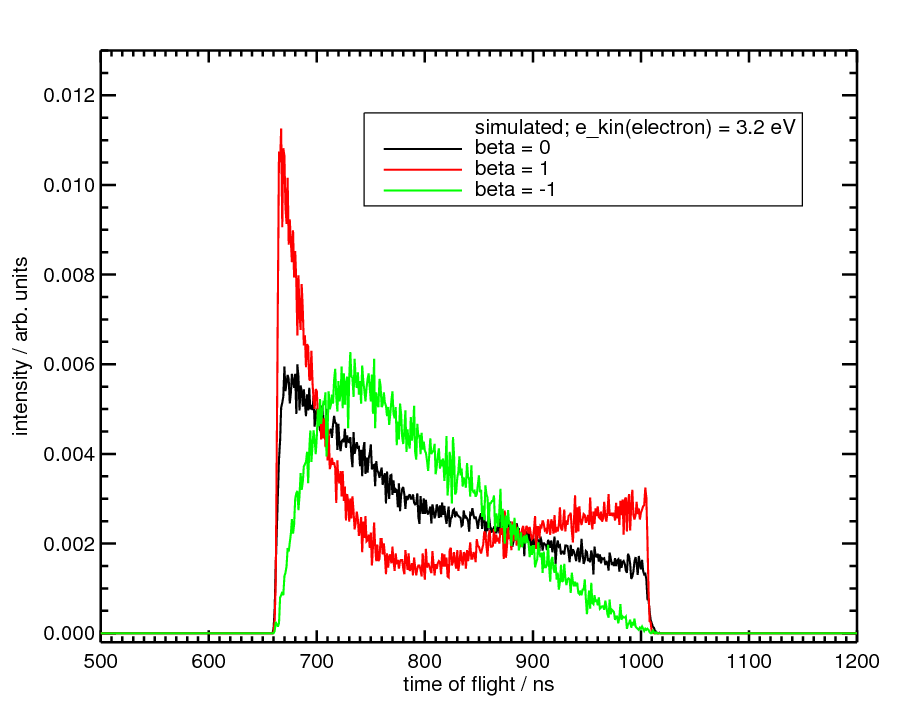 Electron velocity due to Doppler shift =

|ve|=sqrt(|vei|2+|vi|2+2cos()|vei||vi|)

With vei = electron velocity as seen from 
resting target
electron

Ion beam (vi)
Additionally:

Electron angular distribution =

P(,)dcos()=[0.5- /4+0.75 cos2()]dcos()

With  = anisotropy parameter
05.02.2014
35
Mag. bottle electron spectroscopy on an ion beam at FLASH	  Heidelberg 2010
[Speaker Notes: -> linearly polarized light in ion beam plane]
New experiments and tests at TIFF
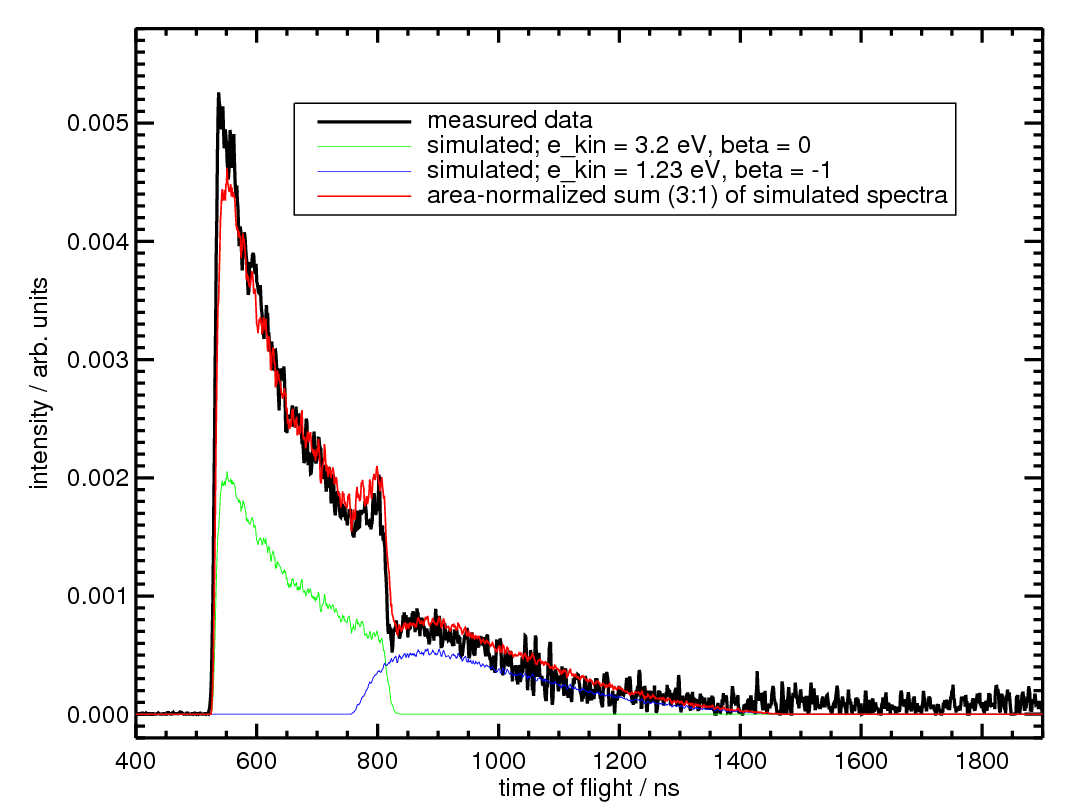 Test this on O-
266nm (4.7 eV) / 10 Hz laser
~ 4400 eV / 3 nA ion beam
2P
1D
3P
1.23eV
3.23eV
hv + O-
O +
e-
05.02.2014
36
Mag. bottle electron spectroscopy on an ion beam at FLASH	  Heidelberg 2010
[Speaker Notes: Mention that spectra SIMULATED]
New experiments and tests at TIFF
Fast ion beam experiments with magnetic bottle well manageable

Countrates of up to 15Hz with laser intensity comparable to that of FLASH

Doppler shift plus 4 detection angle even allow direct measurement of beta parameters

Neutral detector allows coinc. measurements…
05.02.2014
37
Mag. bottle electron spectroscopy on an ion beam at FLASH	  Heidelberg 2010
Planned experiments at FLASH
Beamtime at FLASH end of 2010

proposed targets:

(H2O)nH+

Photoelectron spectra of mass selected clusters!

characterization of autoionization processes (ICD)

Future targets:
(H2O)n-
(H2O)nLi+
05.02.2014
38
Mag. bottle electron spectroscopy on an ion beam at FLASH	  Heidelberg 2010
Planned experiments at FLASH
Improvements…:
optical laser plus FLASH (alignment of bottle and beams)
improved resolution of mag. bottle
neutral detector for coinc analysis (BG reduction)
new beamfinder based on experiences gained with anion experiments
improved vacuum setup
interpretation supported by simulations

FLASH improvements:
higher intensity (up to 100 J (was 20))
more bunches (100 Bunches (was 30) )
higher rep. rate (10Hz (was 5))
05.02.2014
39
Mag. bottle electron spectroscopy on an ion beam at FLASH	  Heidelberg 2010
Acknowledgements
FLASH experiments and 
	electron detachment:
C. Domesle
B. Jordon-Thaden
S. Klumpp
L. Lammich
M. Martins
H. B. Pedersen
A. Wolf
FLASH TEAM
Argon Bands:
O. Björneholm
P. Feulner
K. Horn
D. Menzel
G. Öhrwall
M. Scheffler
A. Stampfl
G.P. Williams
BESSY SUPPORT
Our Group:
T. Arion
S. Barth
A. Bradshaw
U. Hergenhahn
T. Lischke
M. Mucke
H.-P. Rust
V. Ullrich
ETMD:
L.S. Cederbaum
N. Sisourat
BESSY SUPPORT
Financial support:
DFG
ASG der MPG
Fonds der chem. Industrie
THE END